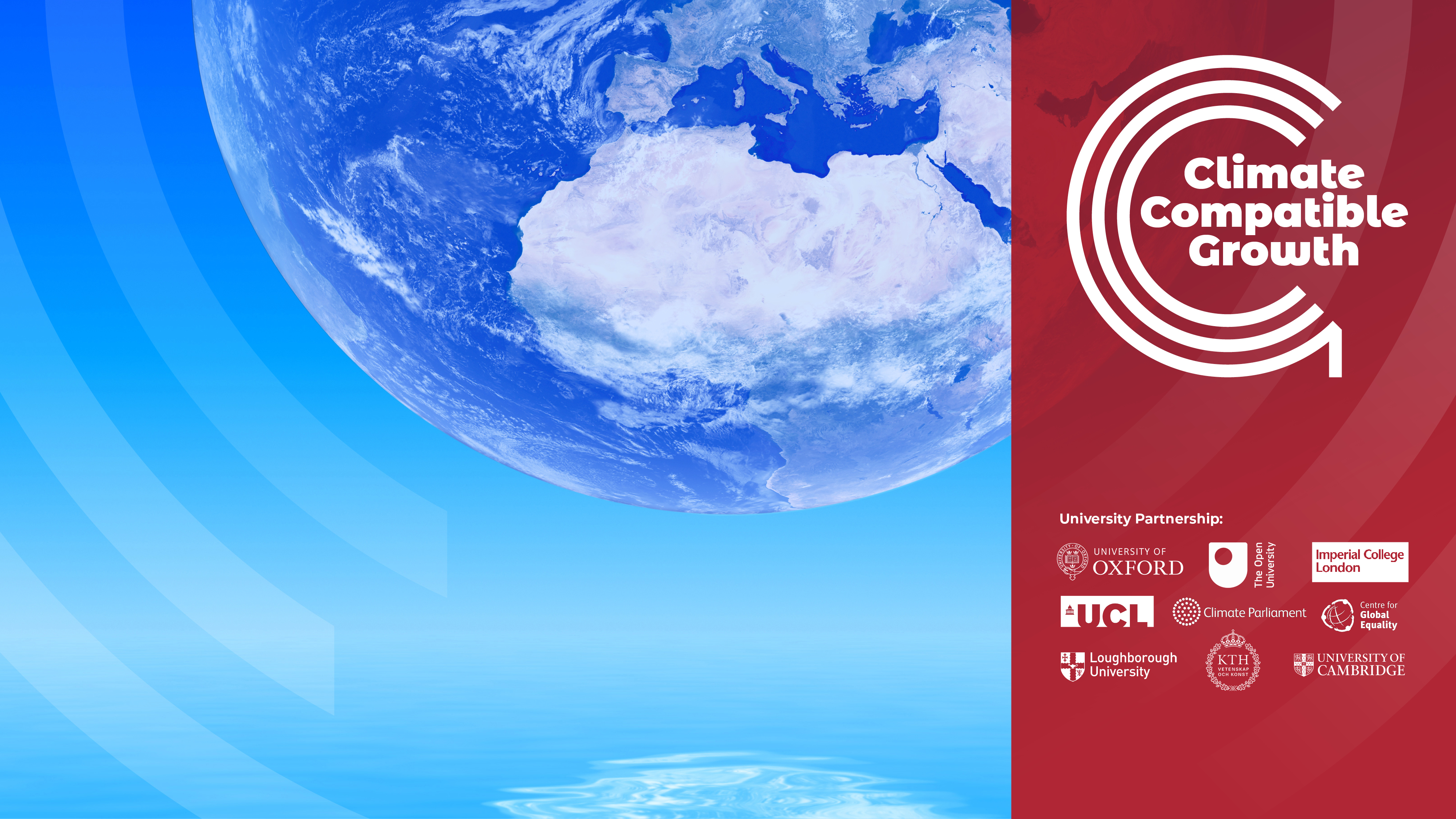 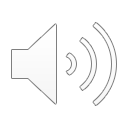 FINPLAN
LECTURE 4 
PROJECT EVALUATION & SOURCES OF FINANCING
Version 1.0
Version 1.1
1
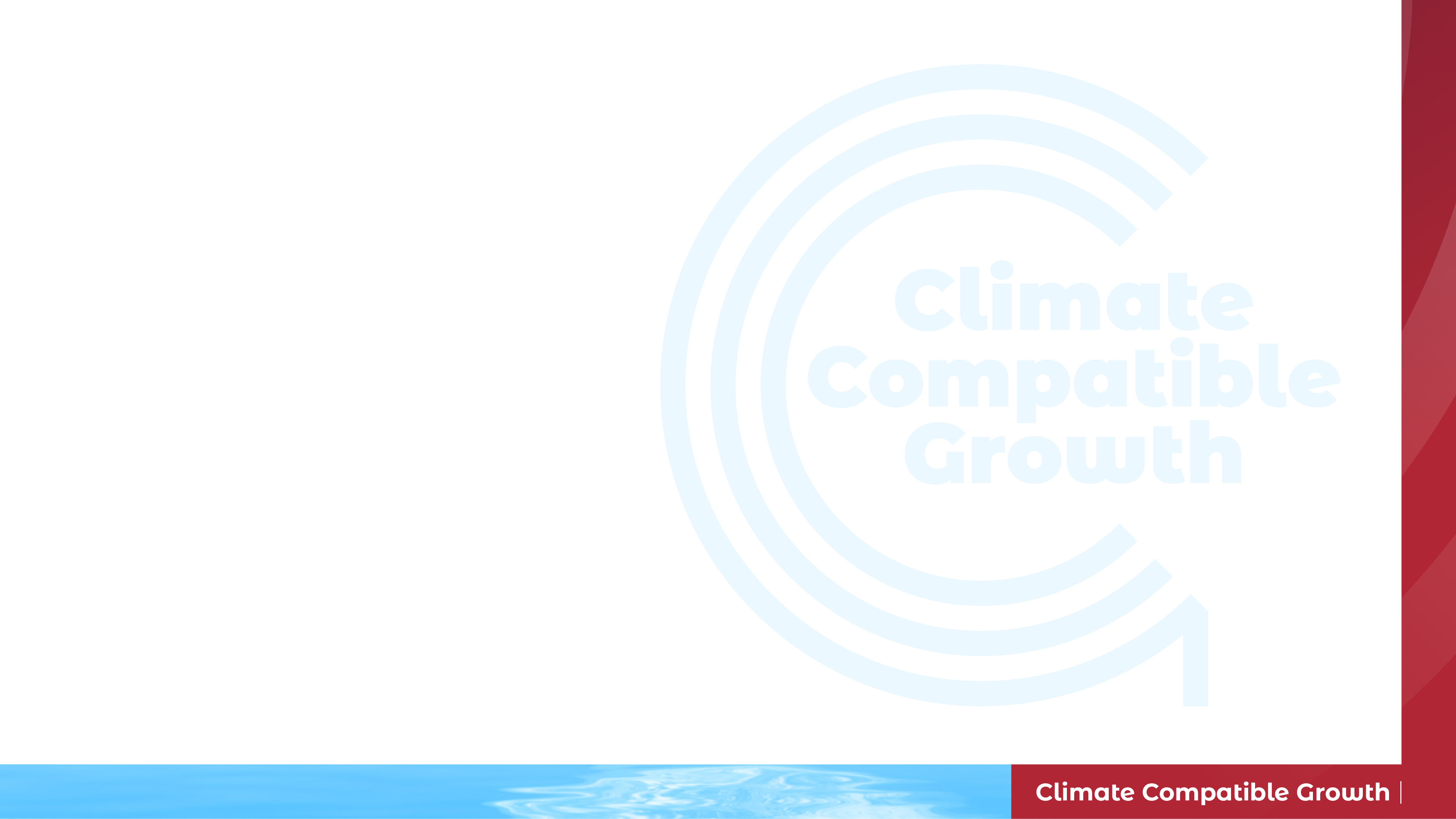 Learning Outcomes
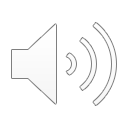 By the end of this lecture, you will be able to:
ILO1:  Understanding Project Evaluation Criteria-I
ILO2:  Understanding Project Evaluation Criteria-II
ILO3:  Exploring the Sources of Financing
ILO4:  Exploring the Banks and Finance Options
Course Name
MINI LECTURE NUMBER & NAME
Mini Lecture Learning Objective
2
[Speaker Notes: The lecture will begin by explaining how to evaluate the value of a project to understand and evaluate the trade-off between dollar return today, and dollar return at some future time. In earlier lectures, you learned about debt and equity capital finance power projects. This lecture continues by explaining the different sources for obtaining the finance.]
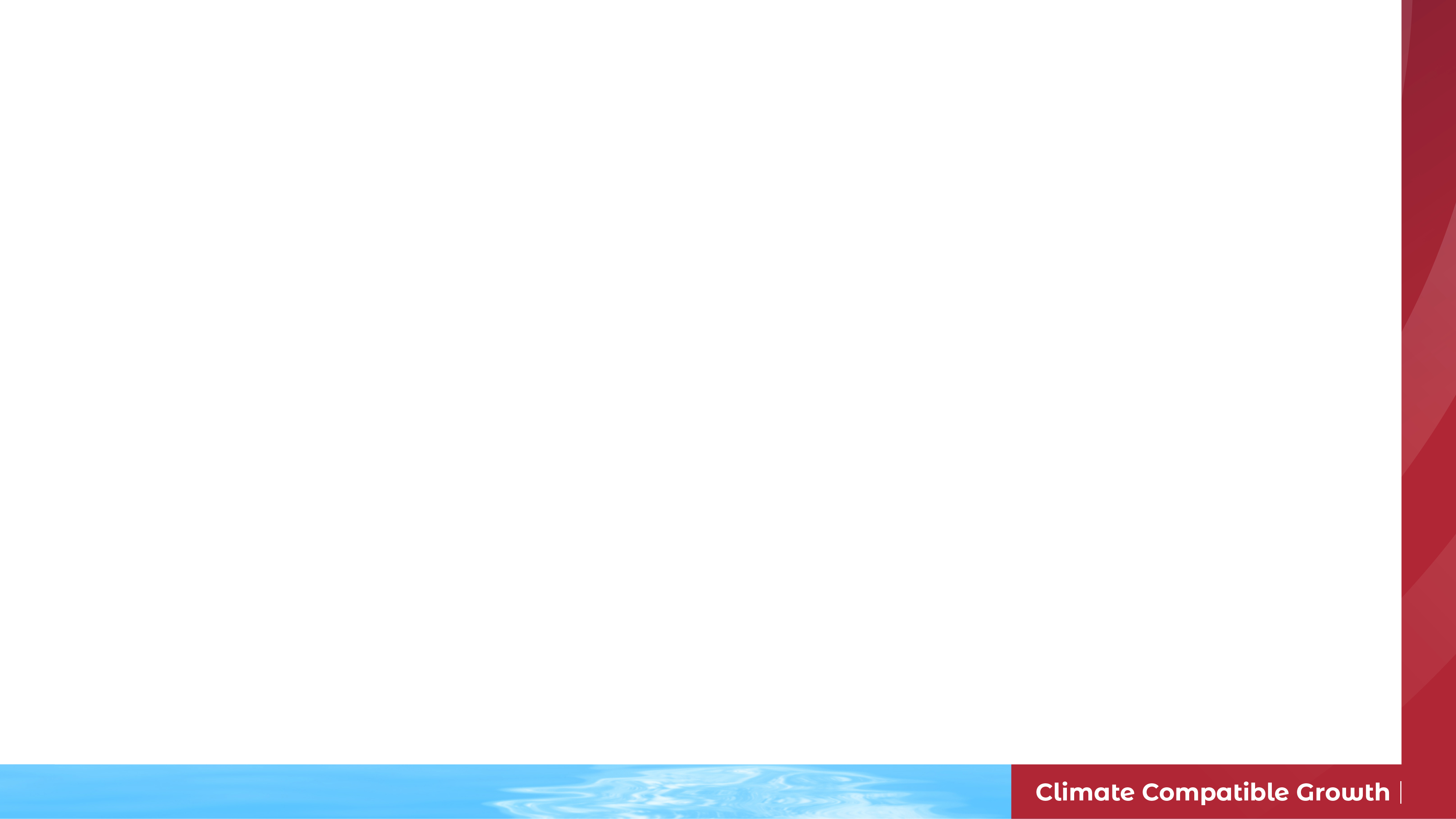 4.1 Project Evaluation Criteria-I
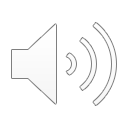 4.1.1 Why Project Evaluation Criteria?
Which project to choose for investment?
Techniques/approaches
Payback period
Net Present Value (NPV)
Internal Rate of Return (IRR)
Others
3
[Speaker Notes: Any firm possesses a huge number of investment possibilities. The key question of financing is: which project to choose for investment? This is called a capital budgeting decision. 
Therefore, we need techniques to analyse possible business ventures in order to decide which are worth undertaking. A number of different approaches are used in practice.  Important ones include, payback period, net present value (or N.P.V for short), and internal rate of return or I.R.R. 
We present the concepts and the advantages and disadvantages of these approaches. FINPLAN calculates N.P.V, and I.R.R, therefore we limit our discussions, to these two approaches only.]
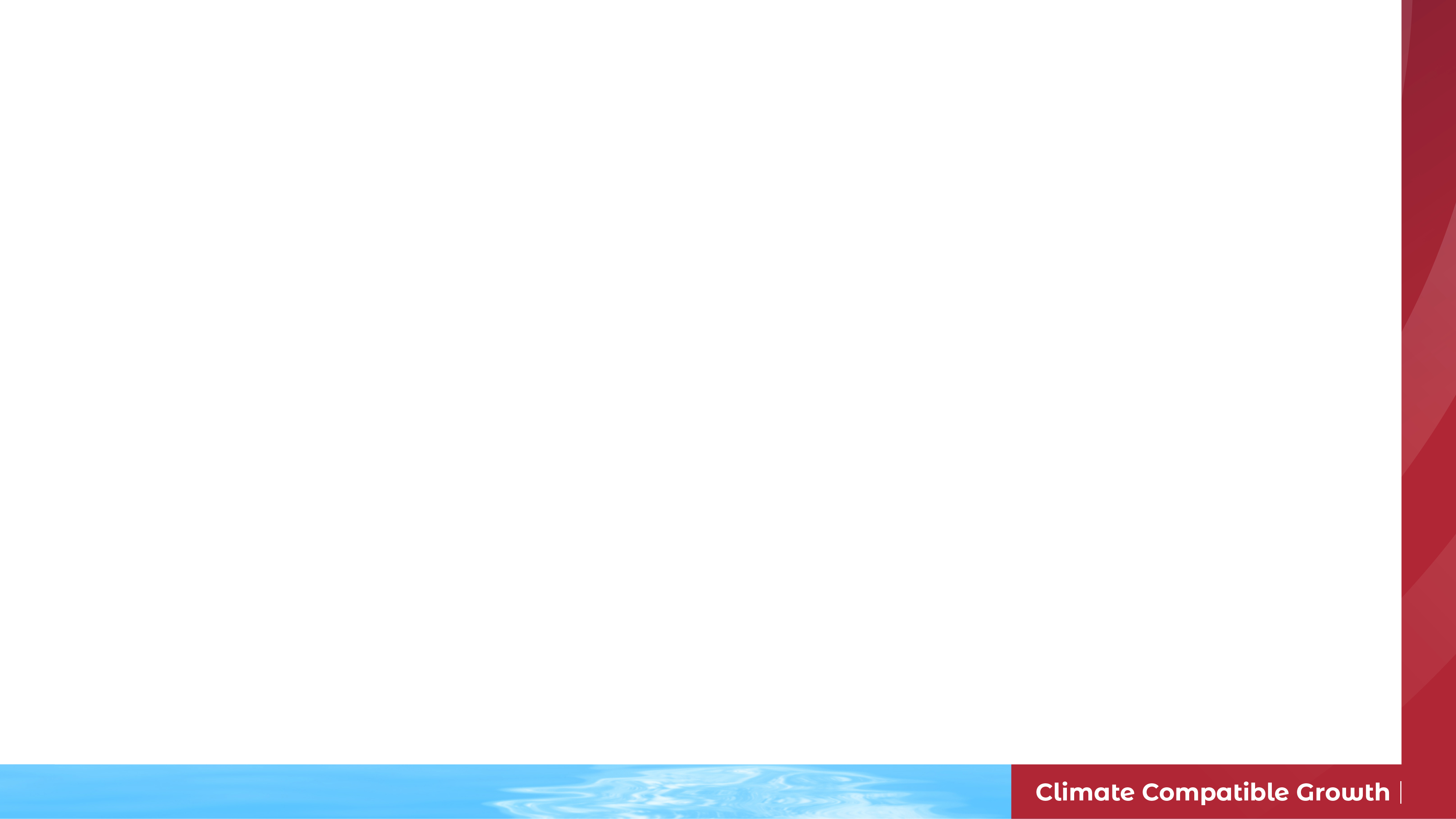 4.1 Project Evaluation Criteria-I
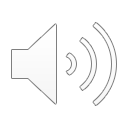 4.1.2 Net Present Value (NPV)
Net Present Value approach
Net Present Value = Difference between the present value of Cash inflow and outflow
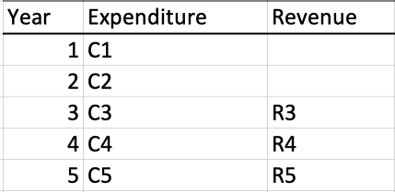 4
[Speaker Notes: We describe the Net Present Value (N.P.V) approach in this slide and following slides. In general, a project is worth undertaking if it creates value for its owners. It creates value if it earns more than the costs of acquisition and operation. The difference between the earnings from a project and its cost is called the net present value. 
The net present value is a measure of how much value is created, or added today, by undertaking of the project.
As cost and earnings occur at various point of time, the time value aspect, which we learned in the last lecture, becomes applicable. 
Net present value is the difference between the present value of cash inflow, which is earnings from the project, and cash outflow, which is the cost or expenditure of the project. 
This table presents a typical cash flow of a project with a five-year span. Expenditures c1, c2, etc, occur at year 1, year 2, and so on, whereas earnings are r3 , r4, r5, start from year 3. We present the net present value formula for this project in the next slide.]
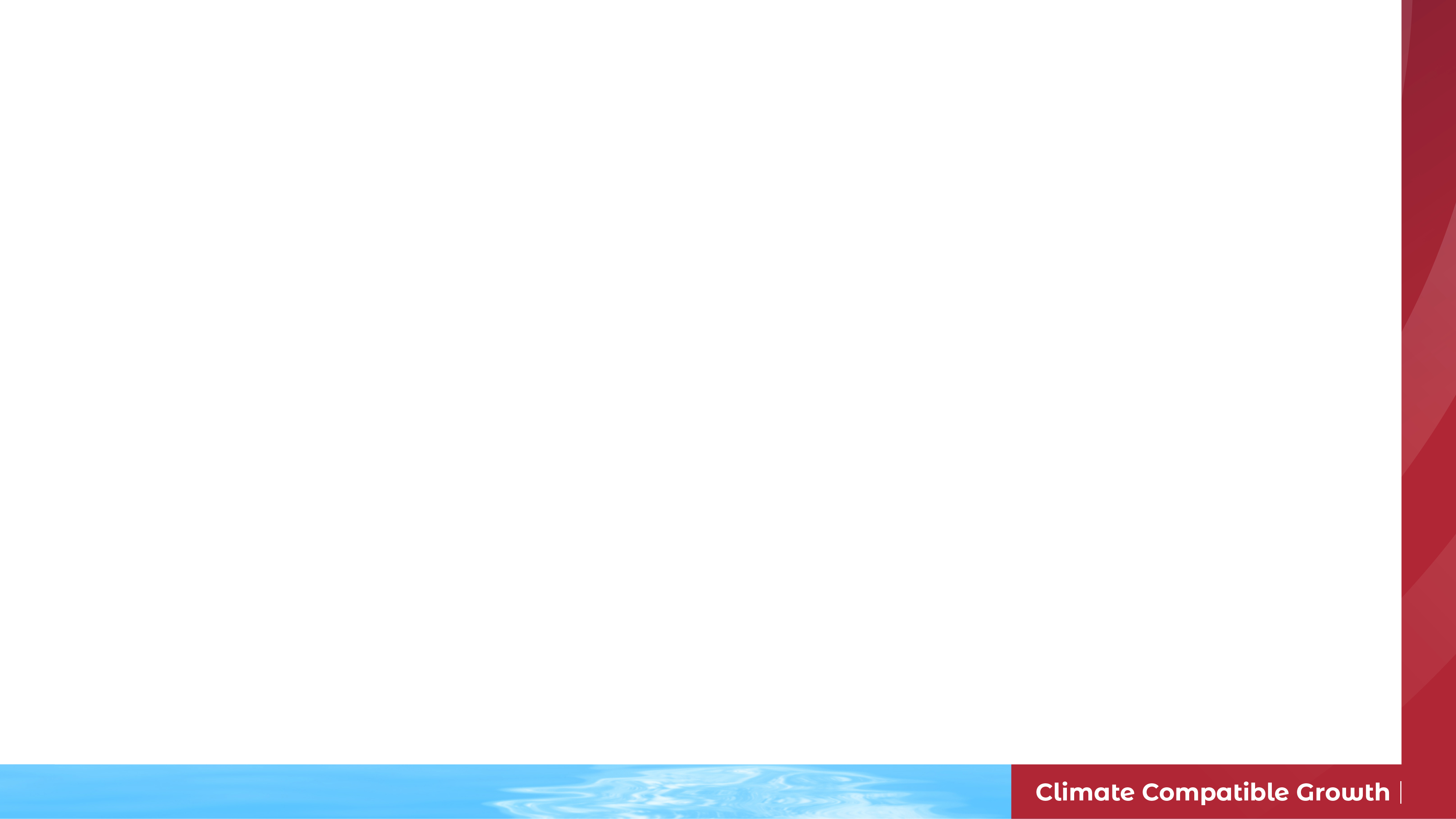 4.1 Project Evaluation Criteria-I
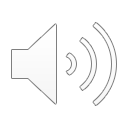 4.1.3 Calculating NPV
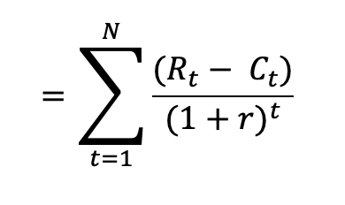 Net Present Value 



Where R is revenues, r is discount rate, N is project life, C is cost, t is time
5
[Speaker Notes: Net present value is defined as the difference between the present value of earnings and expenditure over the entire lifespan of the project. In the previous lecture, we have learned to calculate the present value of a cash flow. Calculation of present value, needs a discount rate, which we denote by r. 
Therefore, net present value of the project, with cash flow presented in the last slide is calculated by this formulae.
Where capital R is revenues, small r is discount rate, N is project life, C is cost and t is time.]
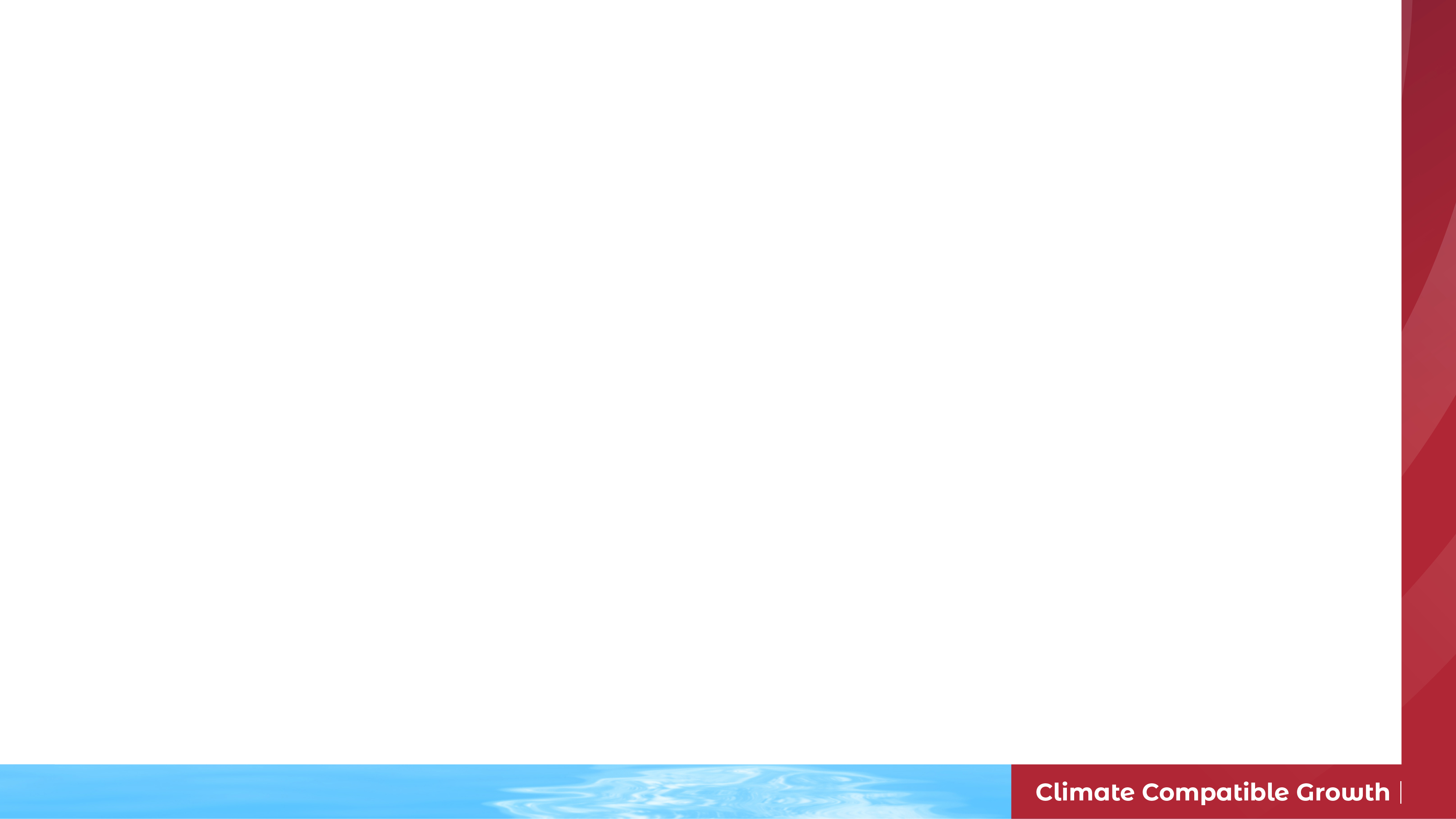 4.1 Project Evaluation Criteria-I
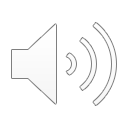 4.1.4 Net Present Value Criteria
A project should be accepted if net present value is positive and rejected if it is negative
For two projects A and B, accept the project with larger NPV. Accept project A if
NPV (A) > NPV (B)
Reject A if NPV (A) < NPV (B),
If NPV (A) = NPV (B), be neutral
6
[Speaker Notes: Since the goal of the financial management is to maximize the value of the project, therefore, a project should be accepted if the net present value is positive and rejected if it is negative. If net present value (or N.P.V) turns out to be zero, then, we should be indifferent.
Now if we have to select one of two projects, A and B, the criteria for acceptance is to understand which project has the larger N.P.V. 
Therefore, we accept project A, if the N.P.V of A is greater than the N.P.V of B.
Conversely, we reject project A if the N.P.V of A is less than the N.P.V of B. 
The case for acquisition of either project is neutral if the N.P.V of A and the N.P.V of B are the same.
In this case, you can look at other indicators, such as the Internal Rate of Return, which we discuss in the later slides.]
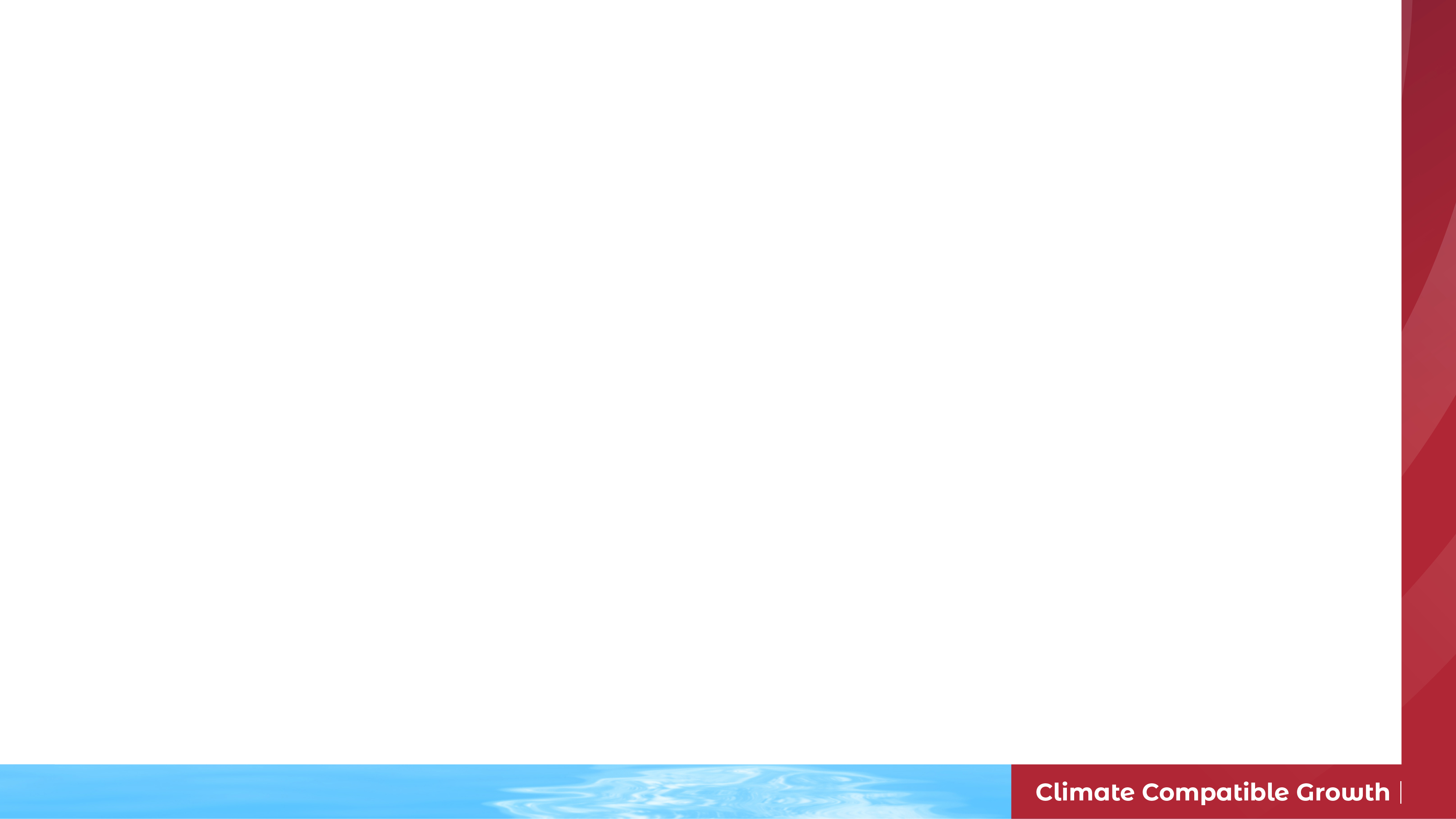 4.1 Project Evaluation Criteria-I
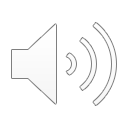 4.1.5 NPV of Projects
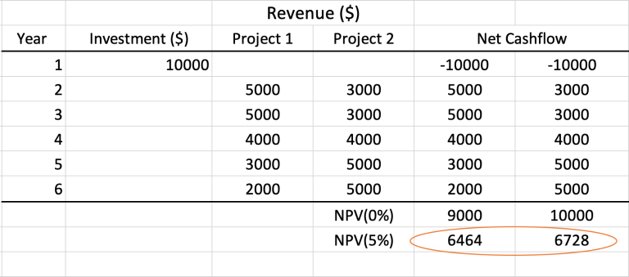 7
[Speaker Notes: Now let us consider a more detailed example regarding the choice between two projects. Here are some example cash flows. Both projects cost the same and occur at the same time. Therefore, going by their revenue, project 2 has the higher earning, and is a better choice.
To compute N.P.V, we need a discount rate. We take the discount rate at 5%. With this discount rate,  we apply the formula of N.P.V, as given in Slide 4.1.3. N.P.V of these projects is shown in the Table. 
The NPV of project 1 is 6,464, whereas the N.P.V of project 2 is 6,728. Therefore, project 2 adds more value to the investor's wealth, and therefore it is preferable. However, the N.P.V of a project changes with the discount rate. This can affect the investment decision, as shown in the next section.]
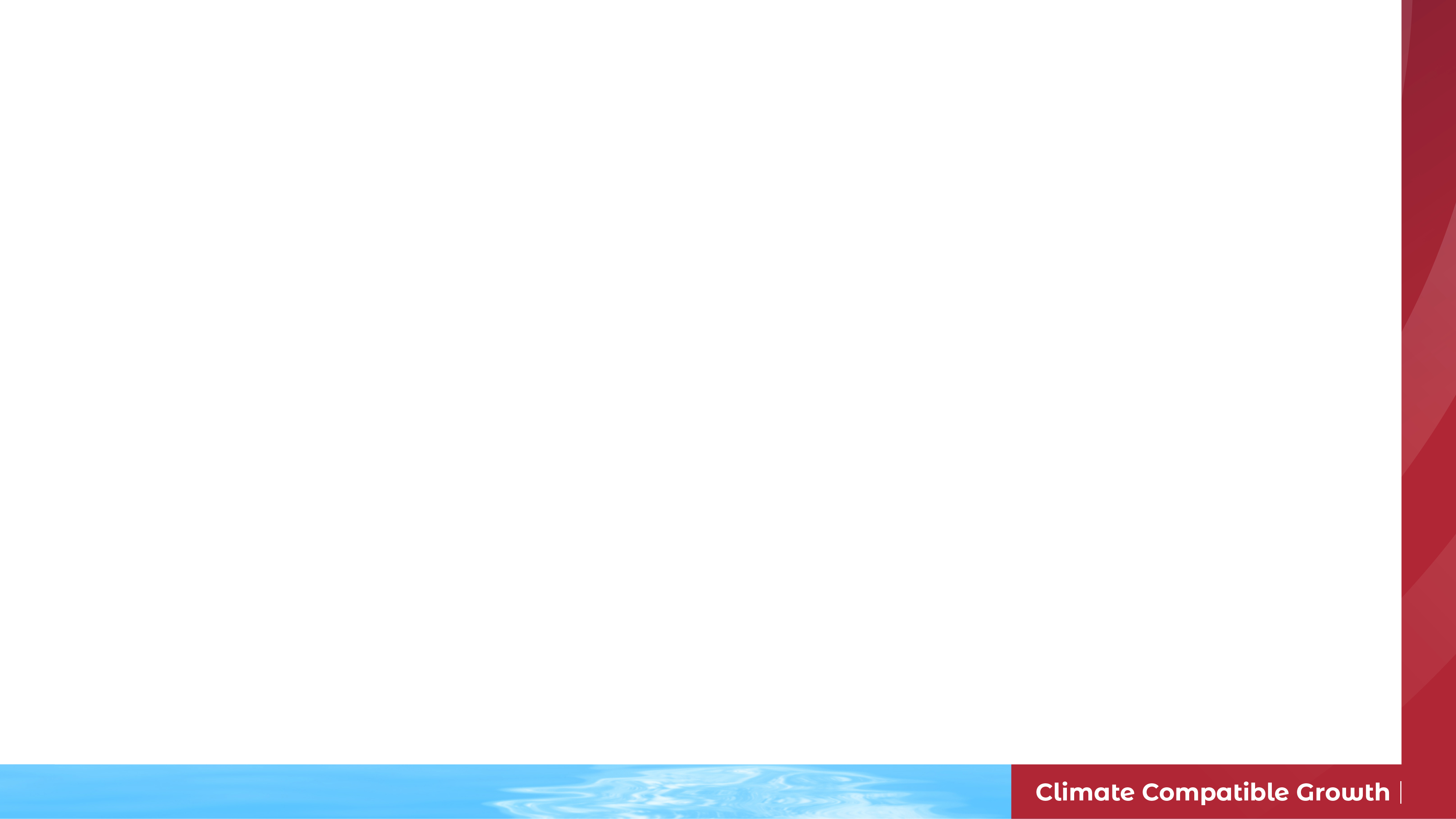 4.2 Project Evaluation Criteria-II
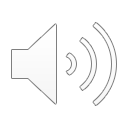 4.2.1 NPV at different discount rates
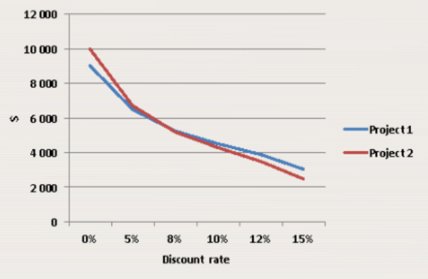 8
[Speaker Notes: This figure shows the N.P.V of two projects for different discount rates. If the discount rate is less than 7%, the N.P.V of project 2 is higher than the N.P.V of project 1. Therefore, project 2 is preferable. However, if the discount rate is 8% or higher, then the N.P.V of project 1 becomes higher than project 2. In this instance, therefore, project 1 becomes preferable. Thus, a decision based on N.P.V criteria depends on the choice of discount rate. The same project can be rejected or accepted depending on the choice of discount rate.]
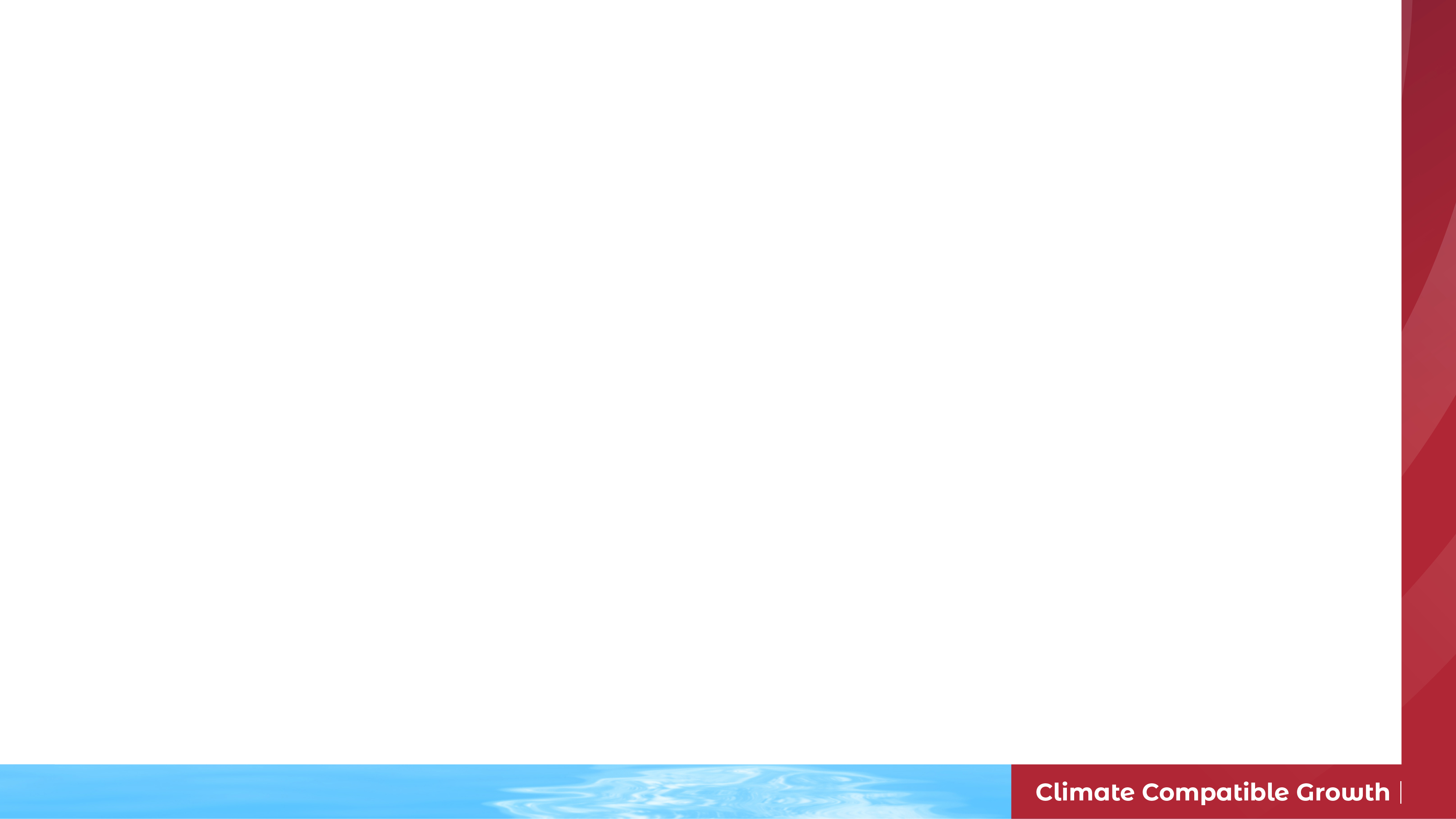 4.2 Project Evaluation Criteria-II
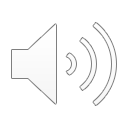 4.2.2 Drawbacks of NPV
Choice of discount rate
9
[Speaker Notes: While computation of N.P.V is straightforward, the decision is driven by the choice of discount rate. Choice of the appropriate discount rate is important. Now, we move to the second approach, Internal Rate of Return, or I.R.R.]
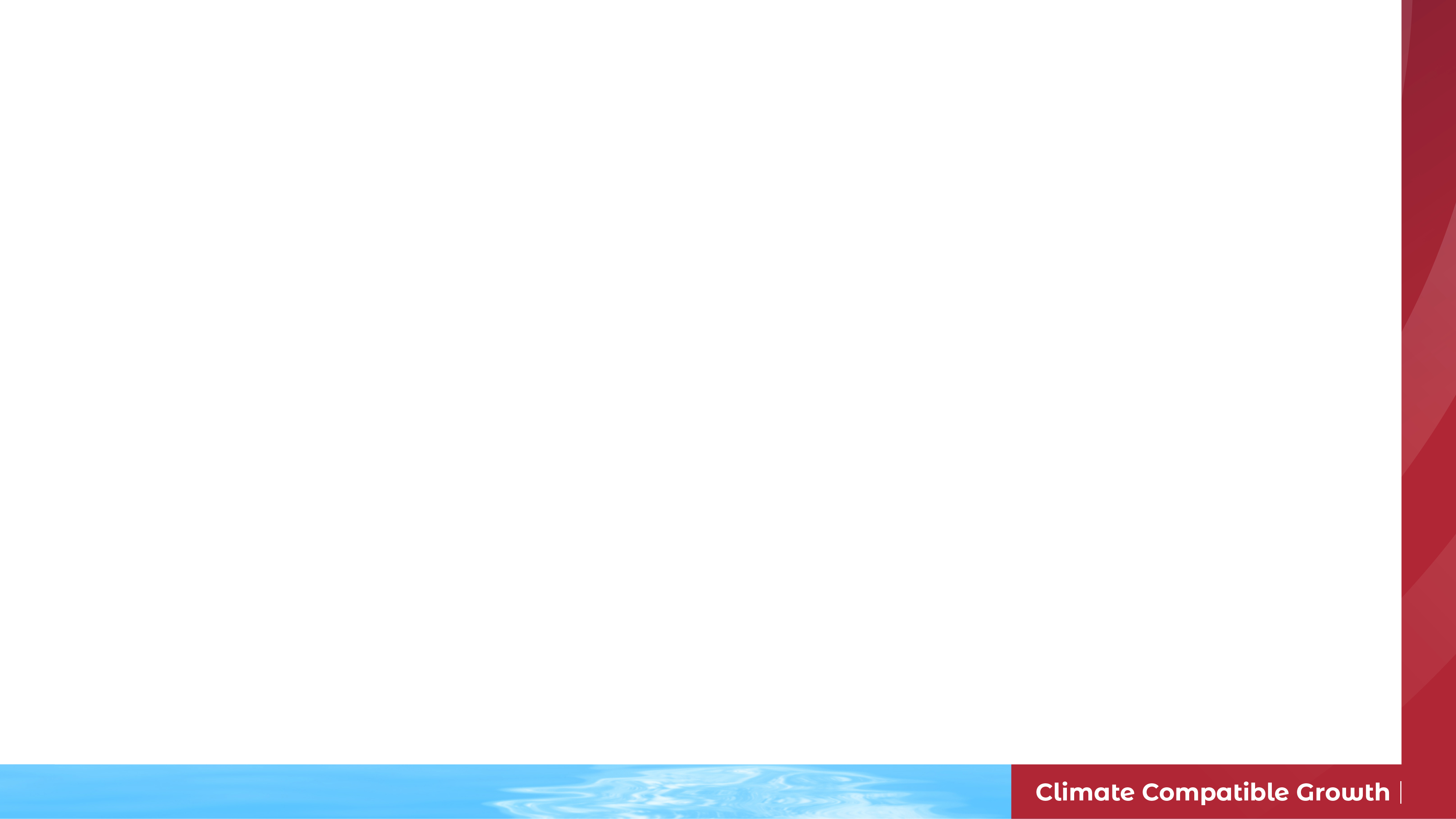 4.2 Project Evaluation Criteria-II
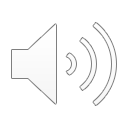 4.2.3 Criteria Based on Yield: Criterion of Internal Rate of Return
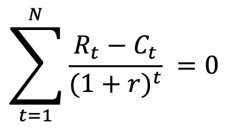 Internal rate of return (IRR) = 



Where "r" is the discount rate at which the net present value of the project becomes zero. This is called IRR.
10
[Speaker Notes: An important alternative to the N.P.V approach is the Internal Rate of Return, or I.R.R. 
IRR is closely related to N.P.V. 
The IRR is the discount rate that makes the N.P.V of a project as zero. Therefore, using the NPV formula and solving for a discount rate that makes N.P.V zero will provide the I.R.R of the project.
An interpretation of the I.R.R is that it is same as the annual compound rate of interest, the investment earnt from the project revenue.]
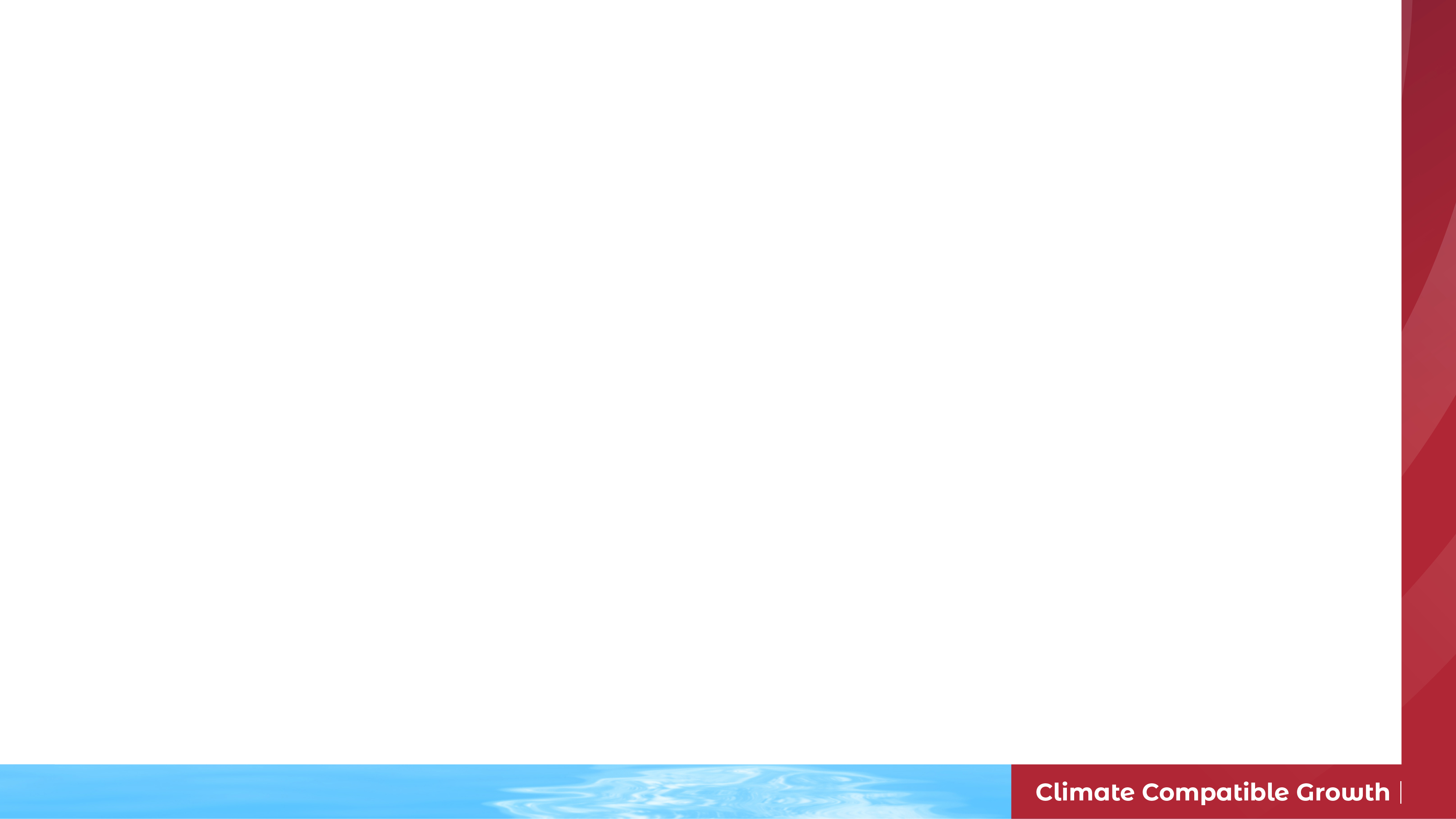 4.2 Project Evaluation Criteria-II
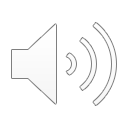 4.2.4 IRR Criteria
A project is acceptable if the IRR exceeds the required return and rejected otherwise
For two projects A and B, accept the one with higher IRR
IRR is more popular than NPV
IRR and NPV may lead to contradictory decisions
11
[Speaker Notes: Based on the I.R.R rule, a project is acceptable if the I.R.R exceeds the return required by the investor. Otherwise it is rejected.
If you are given two projects to choose from, accept the one with a higher I.R.R. 
I.R.R is, in general, more popular than N.P.V in investment decision-making processes.
I.R.R may have practical advantages over N.P.V. We cannot estimate the N.P.V, unless we know the appropriate discount rate, but we can still estimate the I.R.R.
Let us suppose that we did not know the required return on an investment, but we found, for example, that the I.R.R is 40%, which is very high. We would probably accept the project. 
It may happen that I.R.R and N.P.V lead to contradictory decisions. This means that one project has a lower I.R.R, but a higher N.P.V, than another project. In that case, choose the project with the higher N.P.V.]
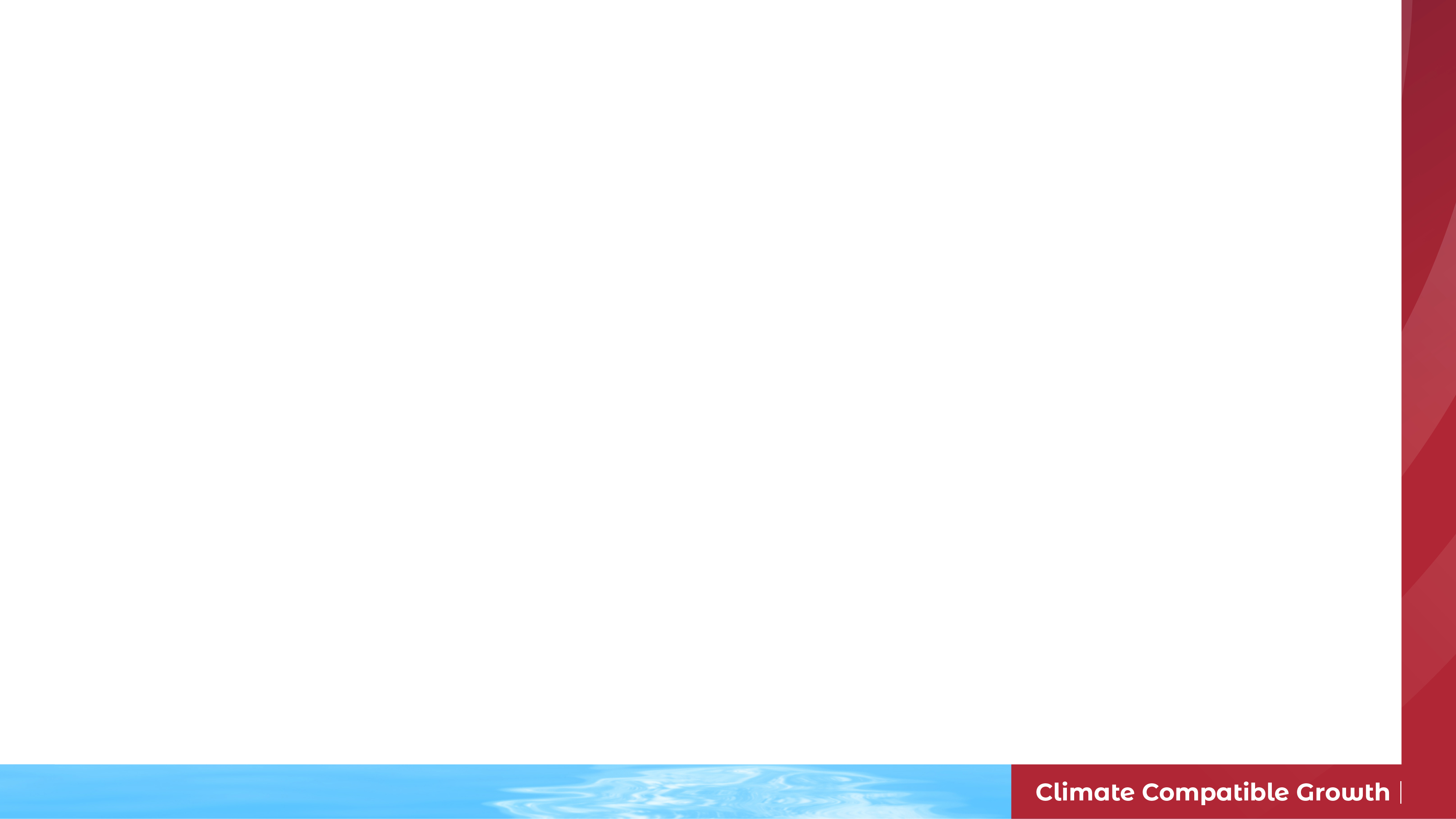 4.2 Project Evaluation Criteria-II
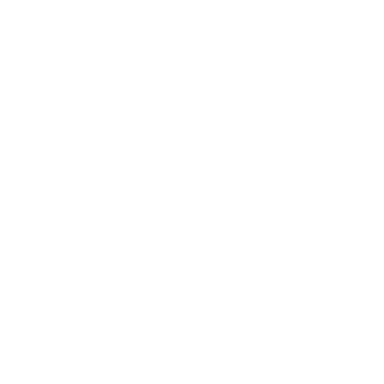 4.2.5 Drawback of IRR criteria
Multiple IRR values
Both IRR and NPV are dominant criteria
12
[Speaker Notes: The I.R.R approach has some drawbacks too. There may be more than one discount rate that makes the N.P.V zero, giving multiple I.R.R values. The problem arises where a project has non-normal cash flow (non-conventional cash flow pattern). 
For reference, conventional cash flows (also called normal cash flows) is a cash flow pattern in which cash flows change sign only once, i.e. all net cash outflows occur at the start of the project, followed by all net cash inflows. In other words, there are continuous streams of net cash inflows or net cash outflows. Non-conventional (also called non-normal cash flows) are cash flows that have non-continuous streams of net cash outflows and net cash inflows, i.e. net cash outflows may occur at the start of the project, followed by net cash inflows, followed by further net cash outflows.
In the case of multiple I.R.R. values, focus on N.P.V. 
Both the I.R.R and N.P.V approach dominate the investment decision-making process.]
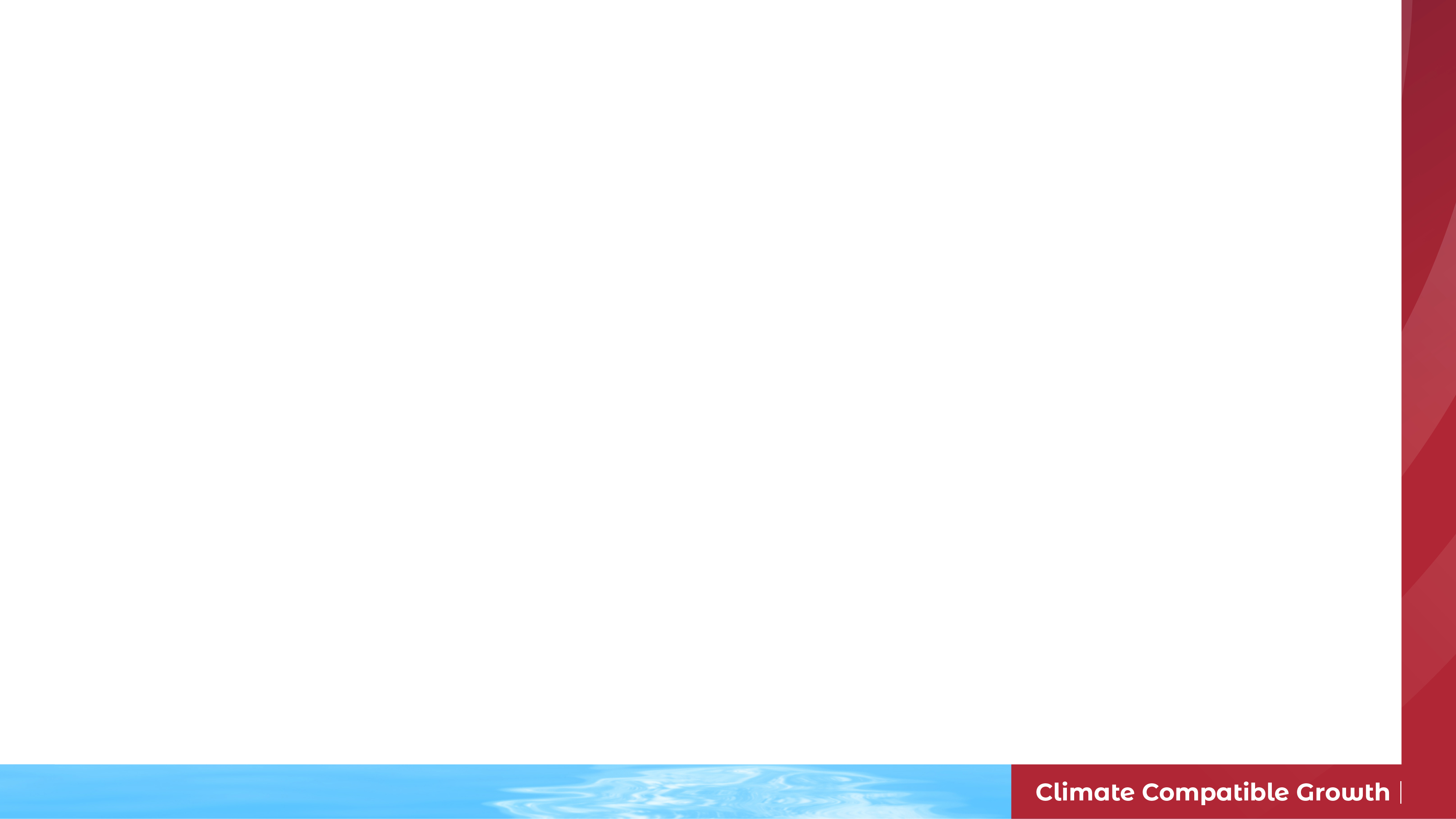 4.3 Sources of Financing
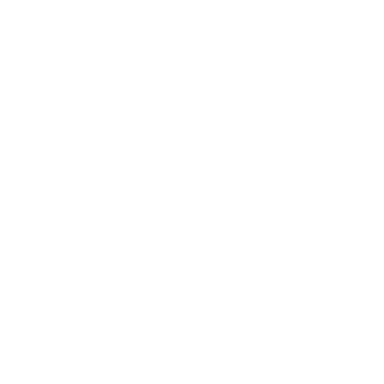 4.3.1 Debt and Equity
Equity Sources
Projects sponsor equity investment
Raising equity through equity market
Other investors, and
Equity financing by purchasers of project output
Debt Sources
Multilateral and regional development banks
Export–import banks
Issuance of bonds
Local and international commercial banks
Equipment suppliers' credits, project contractors' financial contributions and 
Debt financing by purchasers of project outputs
13
[Speaker Notes: In earlier lectures, you learned about debt and equity capital to finance power projects and different sources for obtaining them. Conditions for financing vary from organization to organization. This section describes some of these sources in greater detail. 
Because of market circumstances and the large capital requirement of most power projects, a project sponsor, whether a state entity, a well-established corporation, or a new project company, must consider all sources of financing.
These include,
International financial institutions, and Multilateral development banks.
Bilateral agencies, such as the export–import banks of industrialized countries.
Commercial banks located in host country and abroad, and institutional providers, the equity market, bonds, and specialized energy and infrastructure funds.
Ad hoc sources are equipment suppliers' credits, project contractors' financial contributions, and equity and debt financing by purchasers of project output.
In the next slides, we describe some of these sources.]
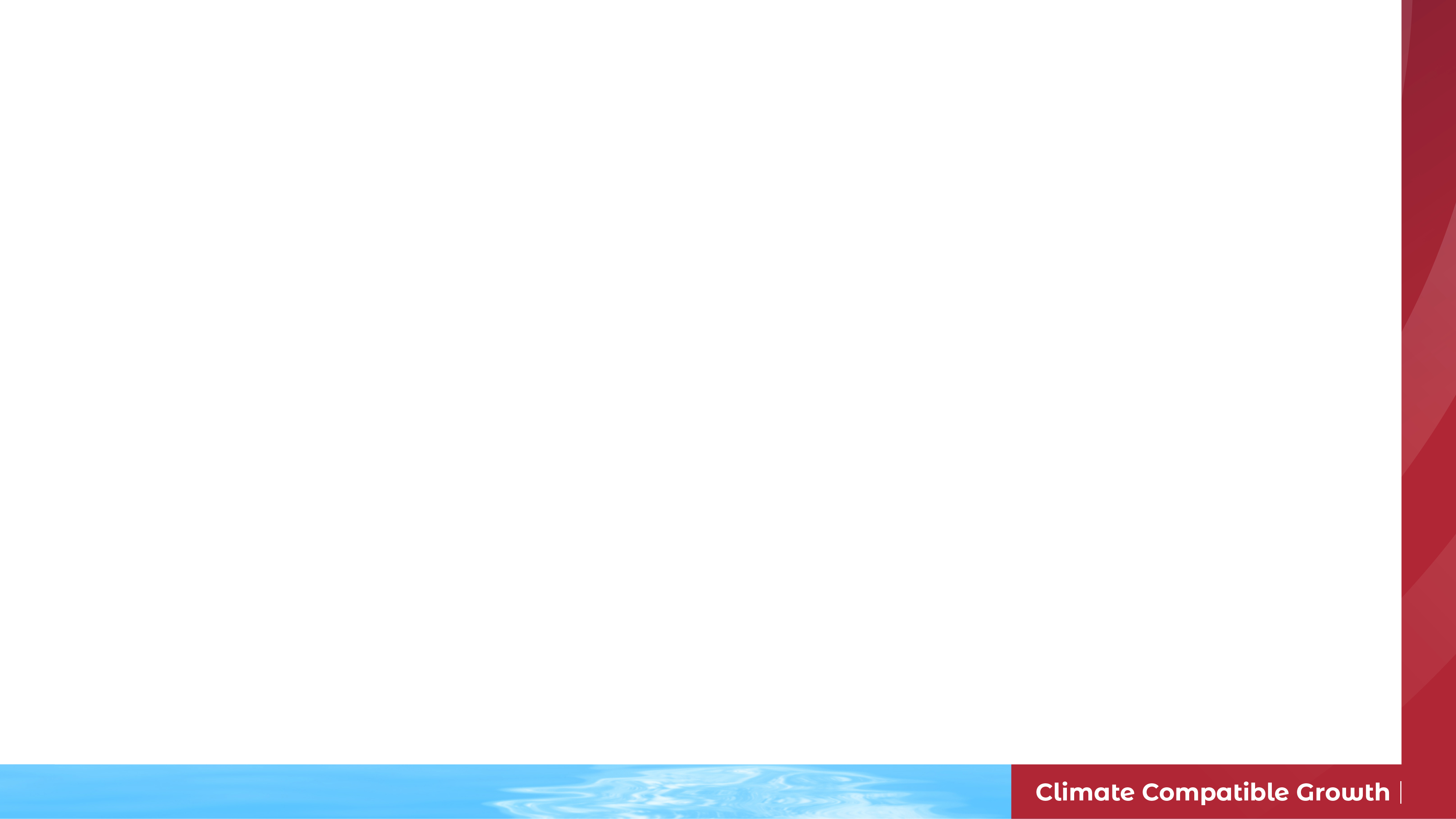 4.3 Sources of Financing
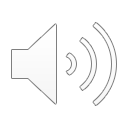 4.3.2 International Financial Institutions & Multilateral Development Banks
International financial institutions (IFIs)
Multilateral development Banks (MDBs)
14
[Speaker Notes: International financial institutions, I.F.Is, are financial institutions that have been established or chartered by more than one country and hence are subjects of international law. Their owners or shareholders are generally national governments. Many of these are multilateral development banks, or for short, M.D.B.
A multilateral development bank is an institution created by a group of countries that provides financing, and professional advice, for the purpose of development. M.D.Bs, have large memberships, including both developed donor countries and developing borrower countries. M.D.Bs finance projects in the form of long-term loans at market rates, very long-term loans at below market rates, and grants, which often do not carry interest.]
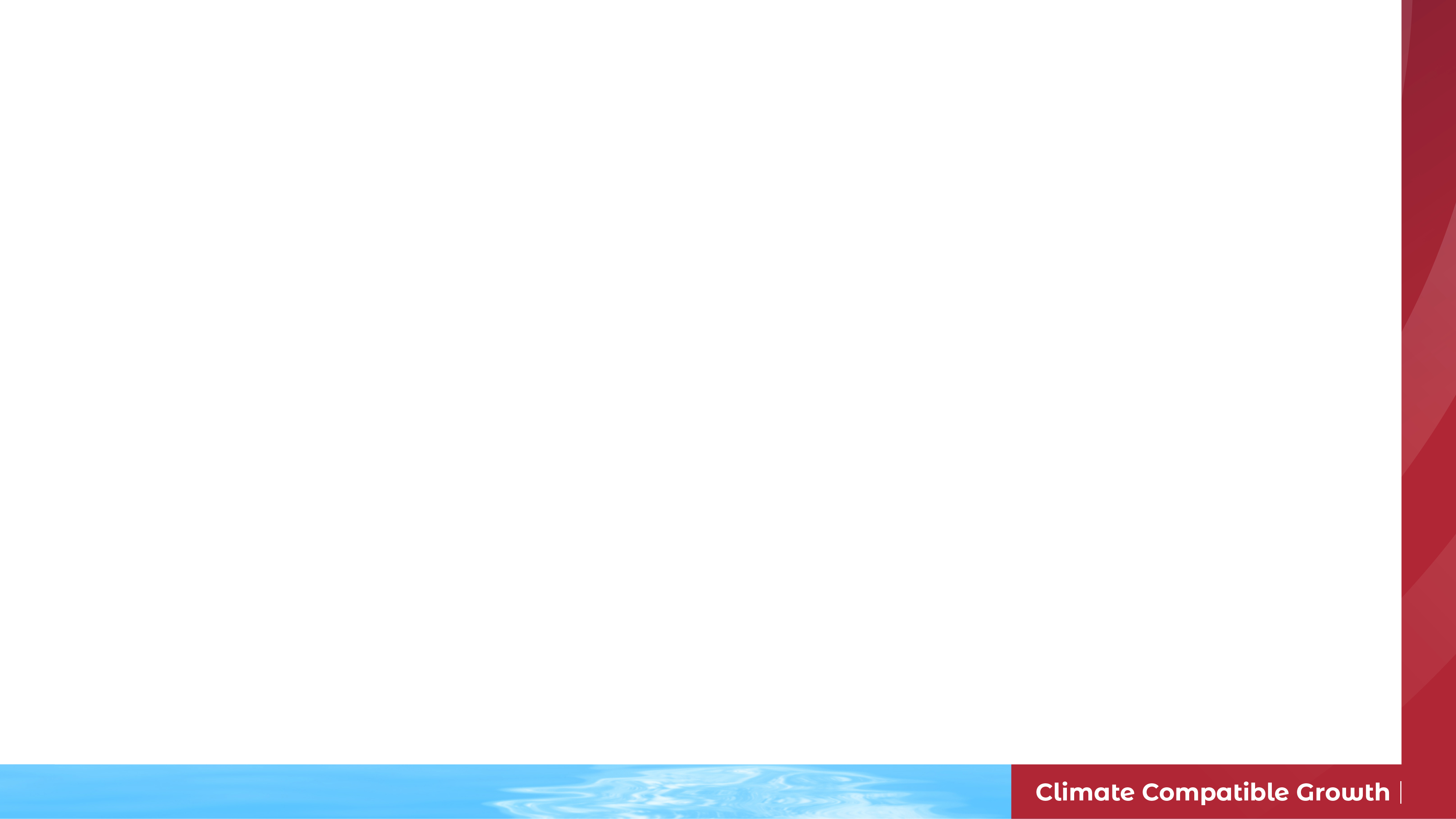 4.3 Sources of Financing
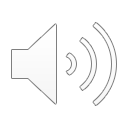 4.3.3 Multilateral Development Banks (MDBs)
Some important MDBs:
World Bank
European Investment Bank
European Bank for Reconstruction and Development
Asian Development Bank
African Development Bank
Inter-American Development Bank
Islamic Development Bank
15
[Speaker Notes: Some important M.D.Bs are:
World Bank, 
European Investment Bank,
European Bank for Reconstruction and Development,
Asian Development Bank, 
African Development Bank,
Inter-American Development Bank, 
Islamic Development Bank,
Other than the World Bank, the rest are regional banks and active in a specific region. In the next slides, we will describe some of these banks' activities in greater detail.]
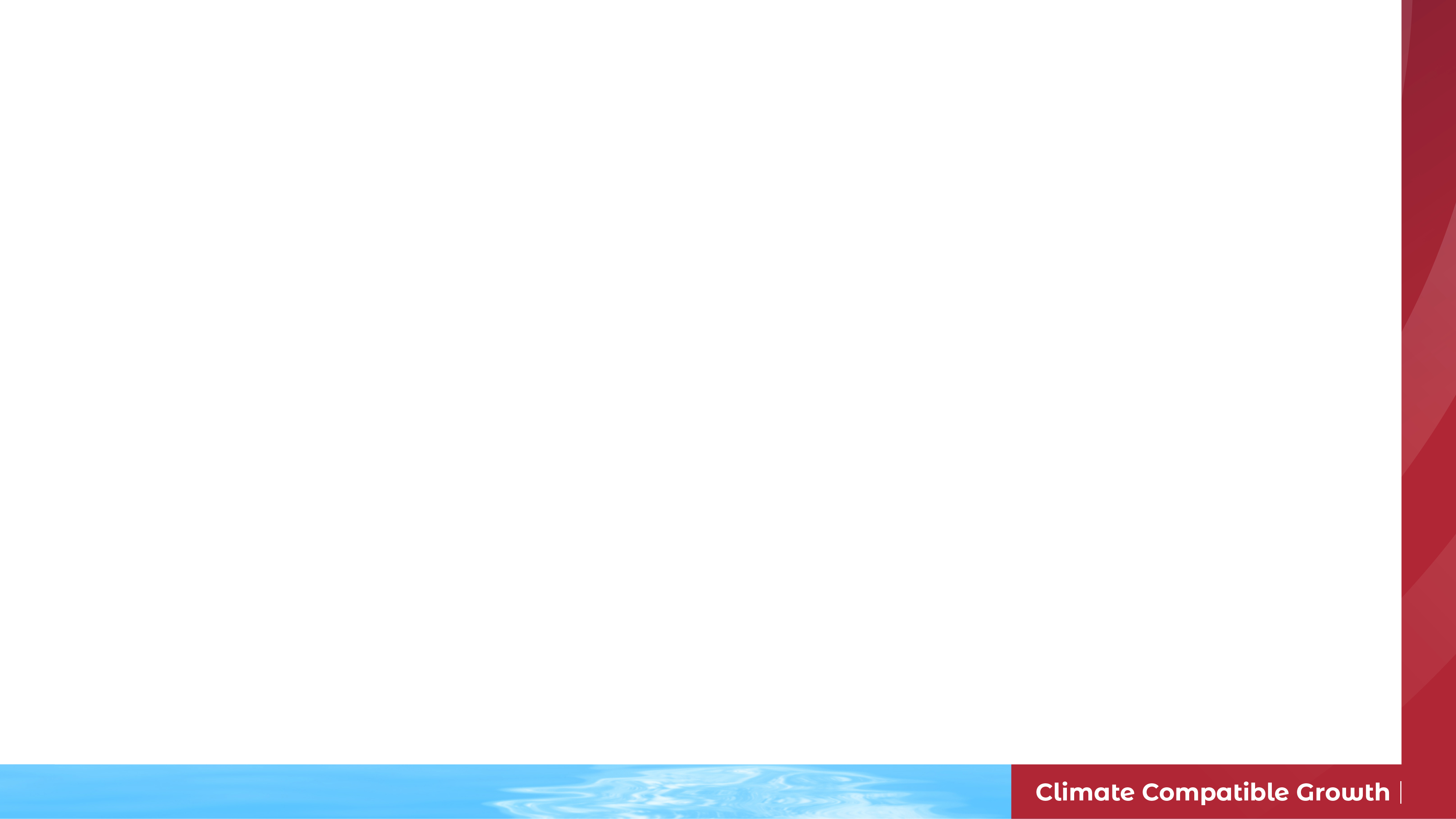 4.3 Sources of Financing
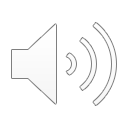 4.3.4 Multilateral Financial Organizations
The World Bank Group
International Bank for Reconstruction and Development (IBRD)
International Development Association (IDA)
International Finance Corporation (IFC)
Multilateral Investment Guarantee Agency (MIGA)
Nuclear power is off-limit
New coal power plant in rare circumstances
16
[Speaker Notes: Among multilateral financial organizations, the most important one, in terms of political weight and financing volume, is the World Bank Group. 
Stakeholders are governments of member countries that have power to make final decisions. 
The main goals of the World Bank Group are socio-economic development and poverty reduction. The World Bank Group consists of four major agencies through which it contributes to development in member countries in a wide variety of ways, working together with both private and public parties.
These are:
the I.B.R.D, International Bank for Reconstruction and Development, 
I.D.A, International Development Association, 
I.F.C, International Finance Corporation, and,
Miga, Multilateral Investment Guarantee Agency. 
Every agency has distinct role in the common mission of fighting poverty, and promoting sustainable growth in less developed countries. In the next slide, we will give brief descriptions of each of these agencies.
The World Bank does not finance nuclear power projects, and has recently adopted the strategy of only financing new coal power plant in rare circumstances.]
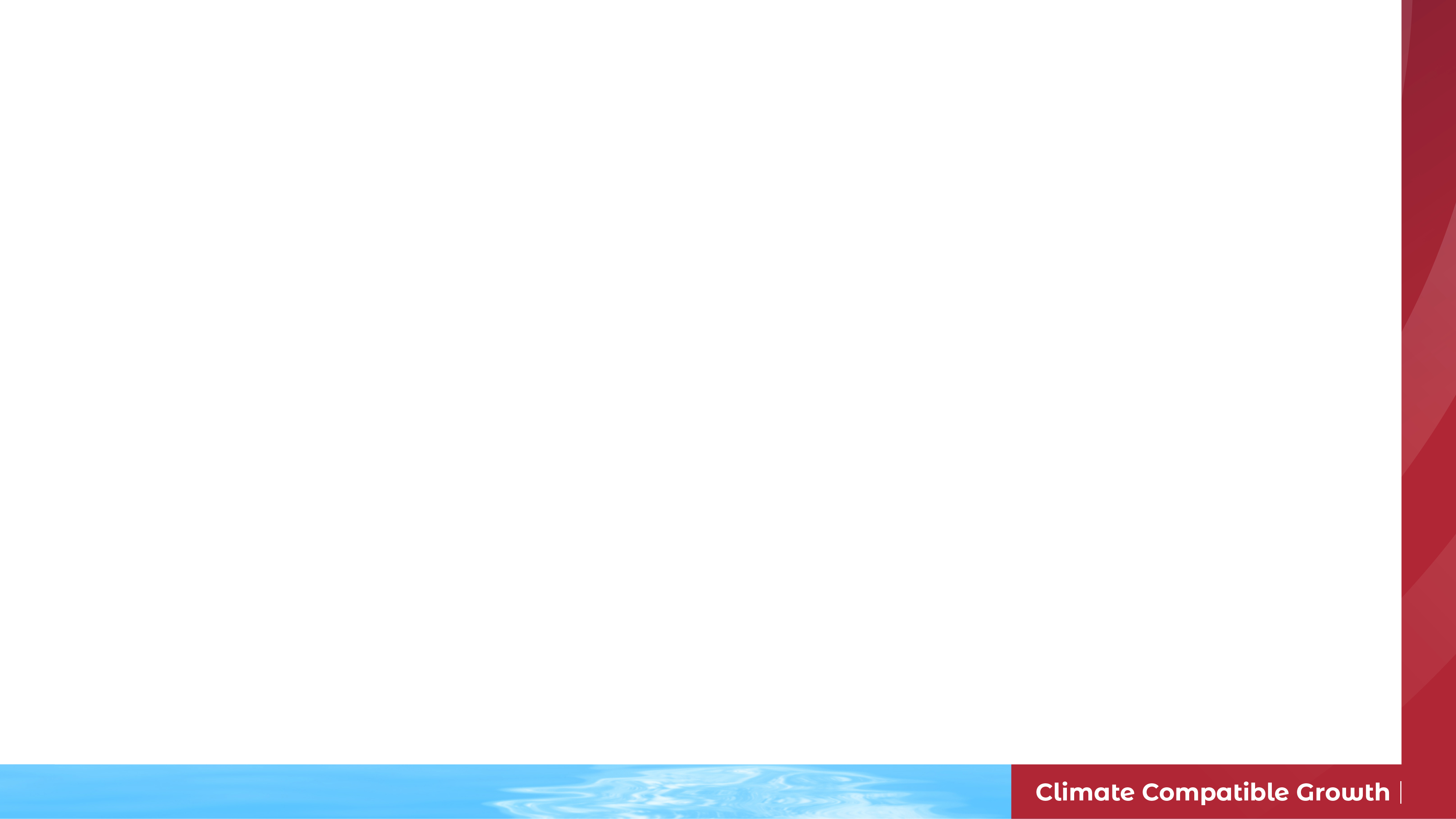 4.3 Sources of Financing
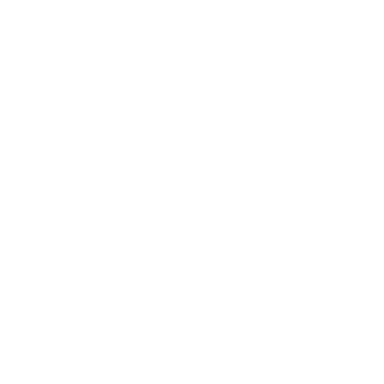 4.3.5 The World Bank Group
International Bank for Reconstruction and Development (IBRD)
Direct loans
Partial risk guarantees
Partial credit guarantees
Enclave guarantees
International Development Association (IDA)
International Finance Corporation (IFC)
Multilateral Investment Guarantee Agency (MIGA)
17
[Speaker Notes: The I.B.R.D provides direct loans, partial risk guarantees, partial credit guarantees, and enclave guarantees. Direct loans are available only to governments. To finance projects in the private sector, it uses governments as intermediaries. It provides a loan to the government, which in turn finances the project parties. 
In case of State utilities, it provides a loan directly to the utility with government guarantee. However, projects are subject to stringent limits and rules set by the I.B.R.D. Other instruments available from the I.B.R.D are related to covering risks and, therefore, will be discussed in a separate lecture
The I.D.A provides financial support for poorer countries that fail to meet I.B.R.D financing. It is in the form of very long-term loans of 35–40 years, with long grace periods up to 10 years, and no interest payments; however, there is an annual servicing fee of 0.75%.
The I.F.C, provides both loans and equity for private sector projects. This is the only agency that does not require direct intervention, or a guarantee, from the host government to get involved with a financing venture.
In addition to loans and guarantee, the I.F.C can also hold a minority equity stake (usually between 5 and 20% up to a maximum of 35%) of the project company as a passive investor, so that it does not intervene in the company’s strategic and operating decisions.
The M.I.G.A provides guarantee against political risks and will be dealt with a module on risk.
In fiscal 2021, the World Bank approved $10.9 billion in lending to South Asia, including $3.7 billion in I.B.R.D. commitments and $7.1 billion in I.D.A. commitments. The World Bank considers renewable energy as an area of priority and is particularly supportive of such projects, provided that they are economically and technically viable. As mentioned earlier, the World Bank does not finance nuclear power.]
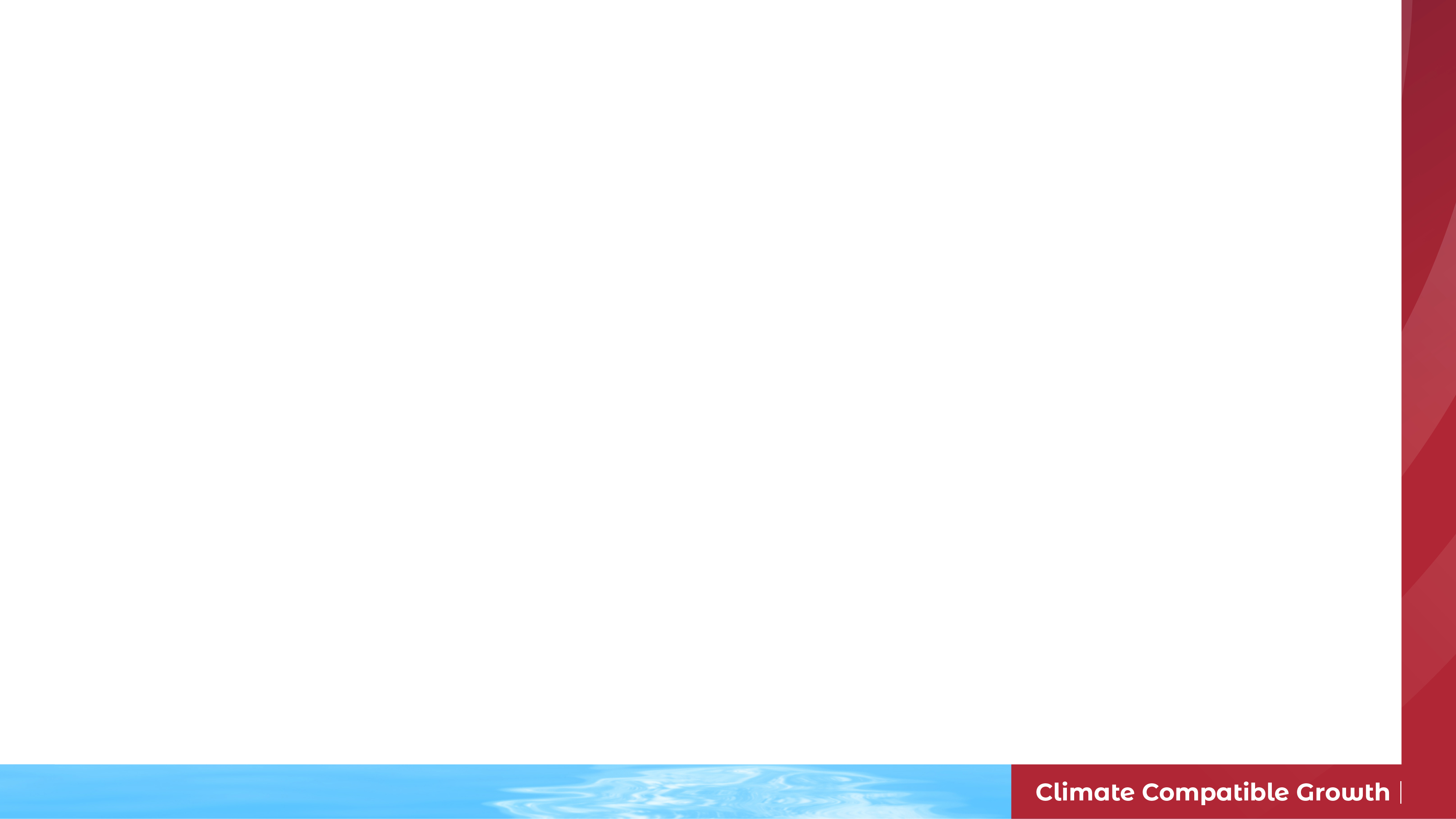 4.4 Banks and finance options
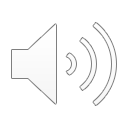 4.4.1 Regional Development Banks
European Investment Bank (EIB), Luxembourg
African Development Bank (AfDB), Abidjan
Asian Development Bank (ADB), Manila
Inter-American Development Bank (IADB), Washington
European Bank for Reconstruction and Development (EBRD), London
18
[Speaker Notes: Regional development banks are also multilateral financial organizations, but they operate in a more restricted, geographical area than the World Bank. Their share capital is held by governments of countries in the area concerned.
The European Investment Bank, E.I.B, is the European Union’s financial agency. Members of the E.I.B are E.U member countries that subscribe to the bank’s equity capital. It offers long-term financing, for specific projects which meet strict criteria in terms of evaluation and selection. To receive E.I.B support, projects must be viable from economic, technical, environmental, and financial standpoints. Similar to the I.F.C, the E.I.B continually seeks to involve private capital in projects it finances, acting as a catalyst for private lenders in order to expand available funds.
The African Development Bank, A.f.D.B, is a multilateral development bank, whose stakeholders are the 53 African nations, and 24 non-African countries from the Americas, Europe, and Asia. The infrastructure sector, including power, is one of the Bank's core intervention areas in the continent. In addition to providing financial assistance, in the form of loans and equity investments, the bank also provides advisory services to private parties, regarding structuring financial deals.
The Asian Development Bank (or A.D.B) has a similar function to the A.f.D.B, but in the Asian region. As a catalyst for private investments, A.D.B provides direct financial assistance to private sector projects. Pricing is based on a spread above Libor, and, Euribor, although fixed rate loans also can be made.  Libor and Euribor is discussed further in the next lecture.  It can also make private equity investments up to a maximum of 25% of the power project company’s capital stock. 
We suggest you to go to the website of each of these organizations to learn more about their activities.]
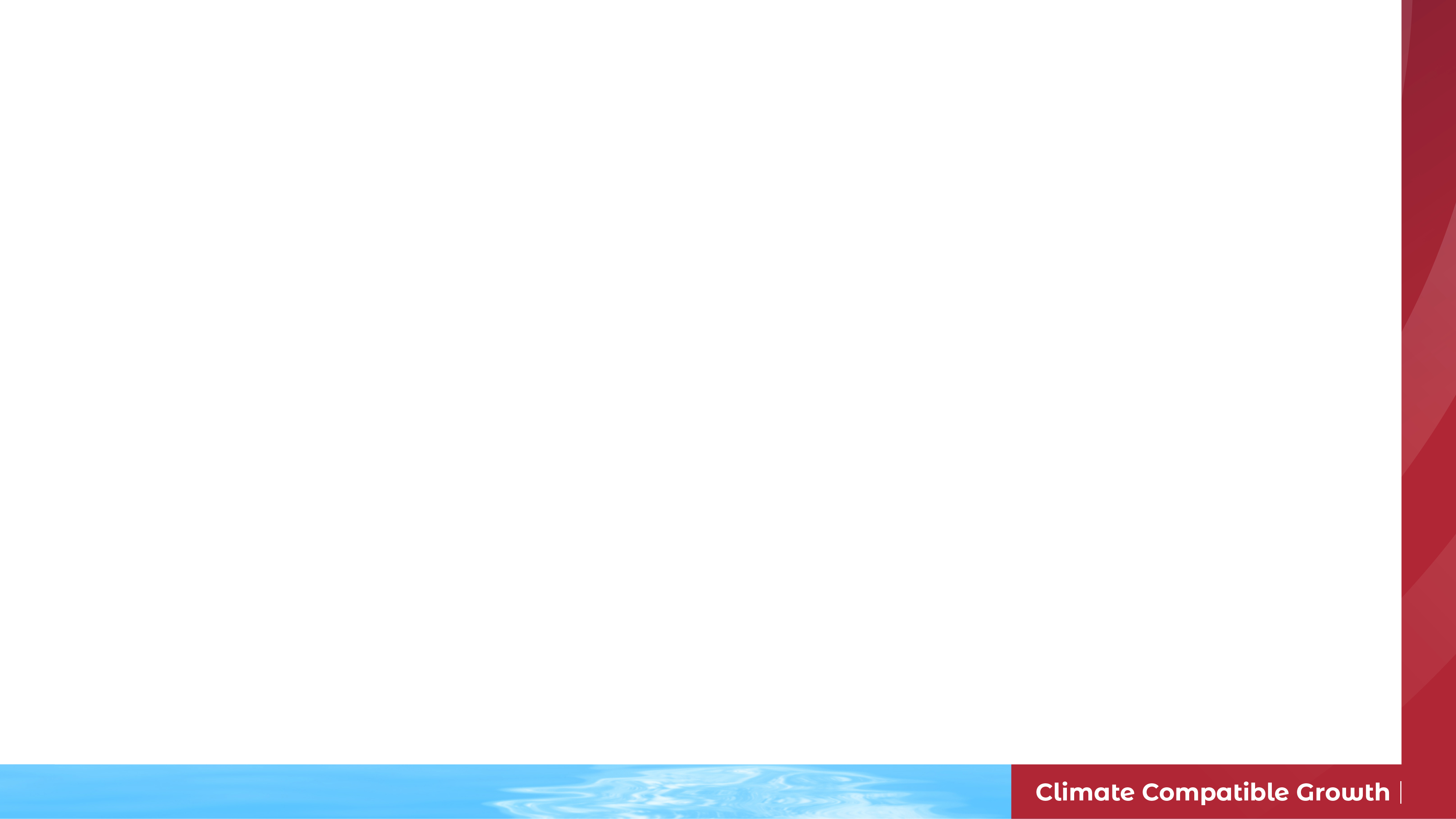 4.4 Banks and finance options
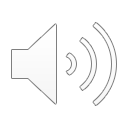 4.4.2 Nuclear and MDBs Policy on Credit Availability
MDBs with policy not to finance nuclear:
Asian Development Bank
Inter-American Development Bank
European Bank for Reconstruction and Development (provides nuclear safety grants but not to finance new nuclear reactors)
African Development Bank
MDB with no written policy but has not financed nuclear for some time:
World Banks
19
[Speaker Notes: Those countries which are considering building nuclear power plants should make a note that MDBs do not finance building new nuclear power plants.]
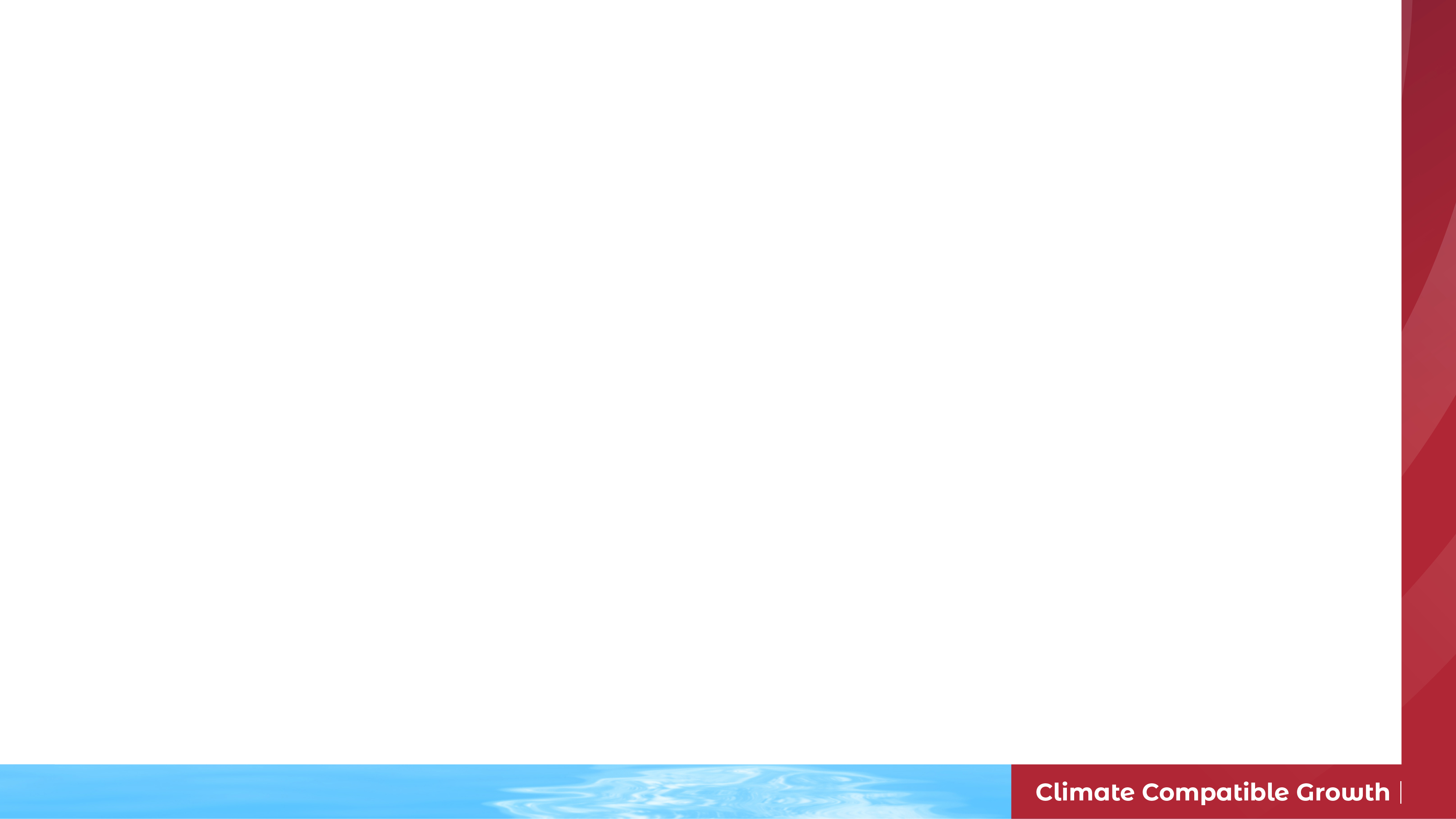 4.4 Banks and finance options
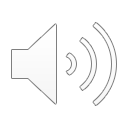 4.4.3 Sources of Debt Financing – Bonds
Debt instrument
Issued by the government/corporation/project company to raise funds
Coupon rate and maturity
Traded in bond market
20
[Speaker Notes: Bonds are an alternate source of debt financing. When a corporation, or project company, wishes to borrow money from the public on a long-term basis, it usually does so, by issuing or selling debt securities that are called bonds. A bond is a form of loan. The holder of the bond is the lender or creditor, the issuer of the bond, is the borrower, or debtor.
Depending on the terms of the bond, the issuer is obliged to pay interest, also known as coupons, and to repay the principal, at a later date, termed as the maturity. The maturity period can be very long, up to 30 years. Interest is usually payable at fixed intervals: semi-annually or quarterly, biannually or every six months, or, annually.
Very often the bond can be traded in the market, called the bond market, and ownership of the instrument can be transferred to whoever is buying it. But very few developing countries have a domestic bond market.]
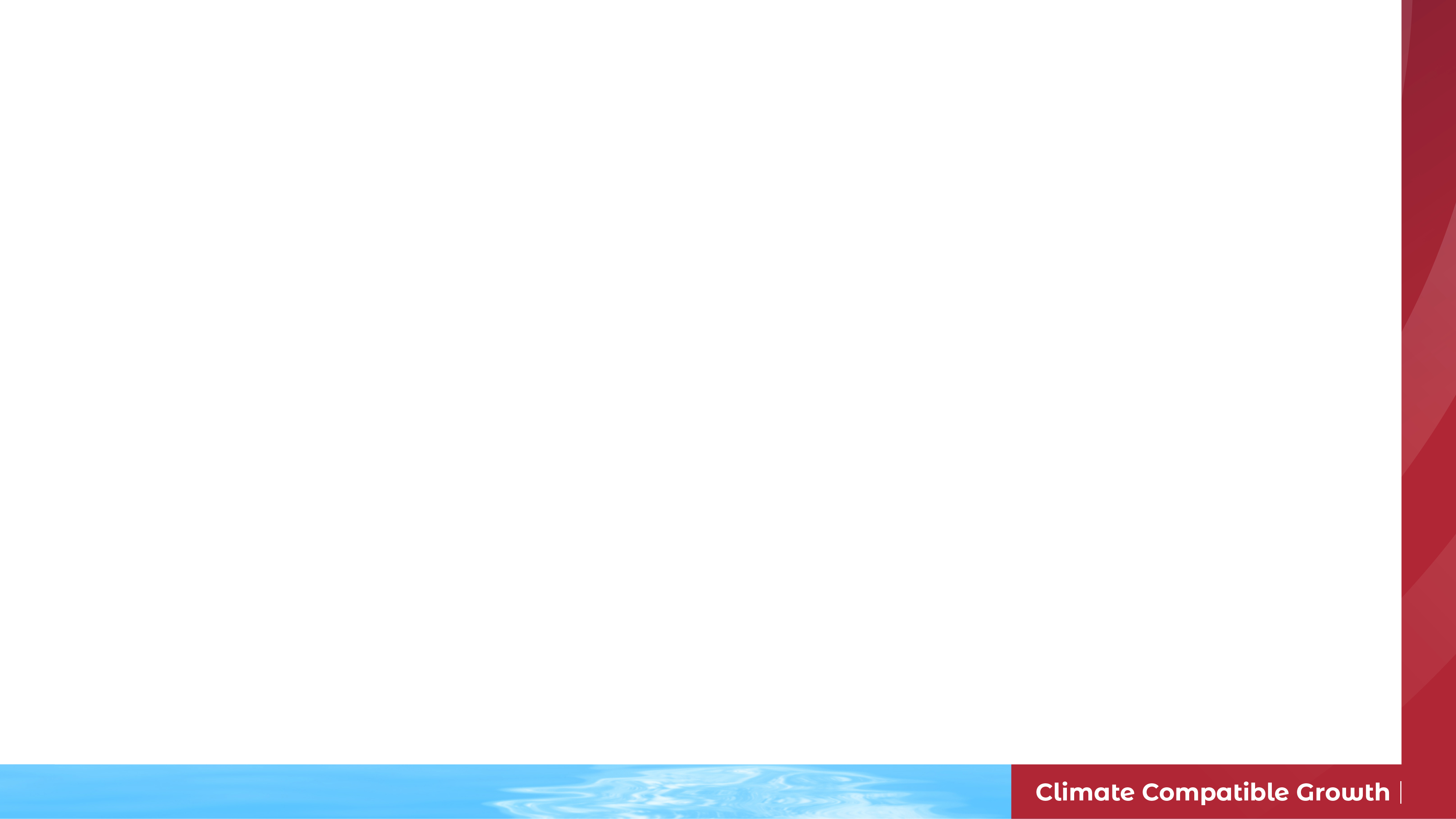 4.4 Banks and finance options
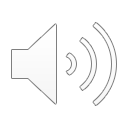 4.4.4 Bonds
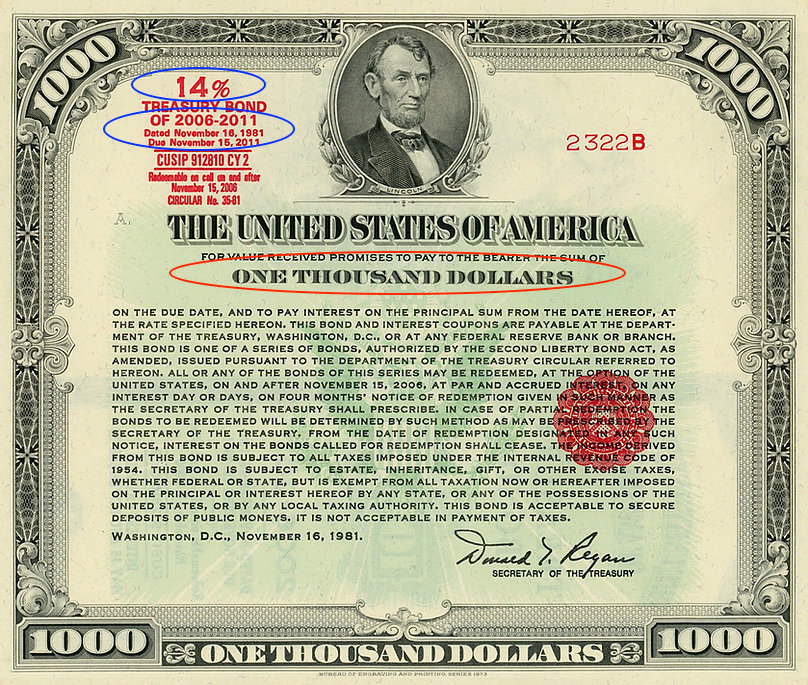 Face value or par value: amount that will be repaid at the end of the loan period
Maturity: number of years until the face value is repaid
Coupon: a regular fixed interest payment
Image copyright: The Joe I. Herbstman Memorial Collection of American Finance
21
[Speaker Notes: Here is a picture of a typical treasury bond issued by the US government.  
If you look at it carefully, written at the bottom are the words 'one thousand dollars'. This is called face value, or the par value of the bond. This is the amount that will be paid when it matures. 
This particular bond was issued on November 16, 1981, and is due November 15, 2011; that means this is a 30 year treasury bond, with a maturity period of 30 years. After 30 years, bond holders will be paid back 1,000 dollars.
The coupon rate is the interest rate, that will be paid on a regular basis over 30 years. This particular bond has an interest rate of 14%, which will be paid on an annual basis. Therefore, the coupon rate is 14%.]
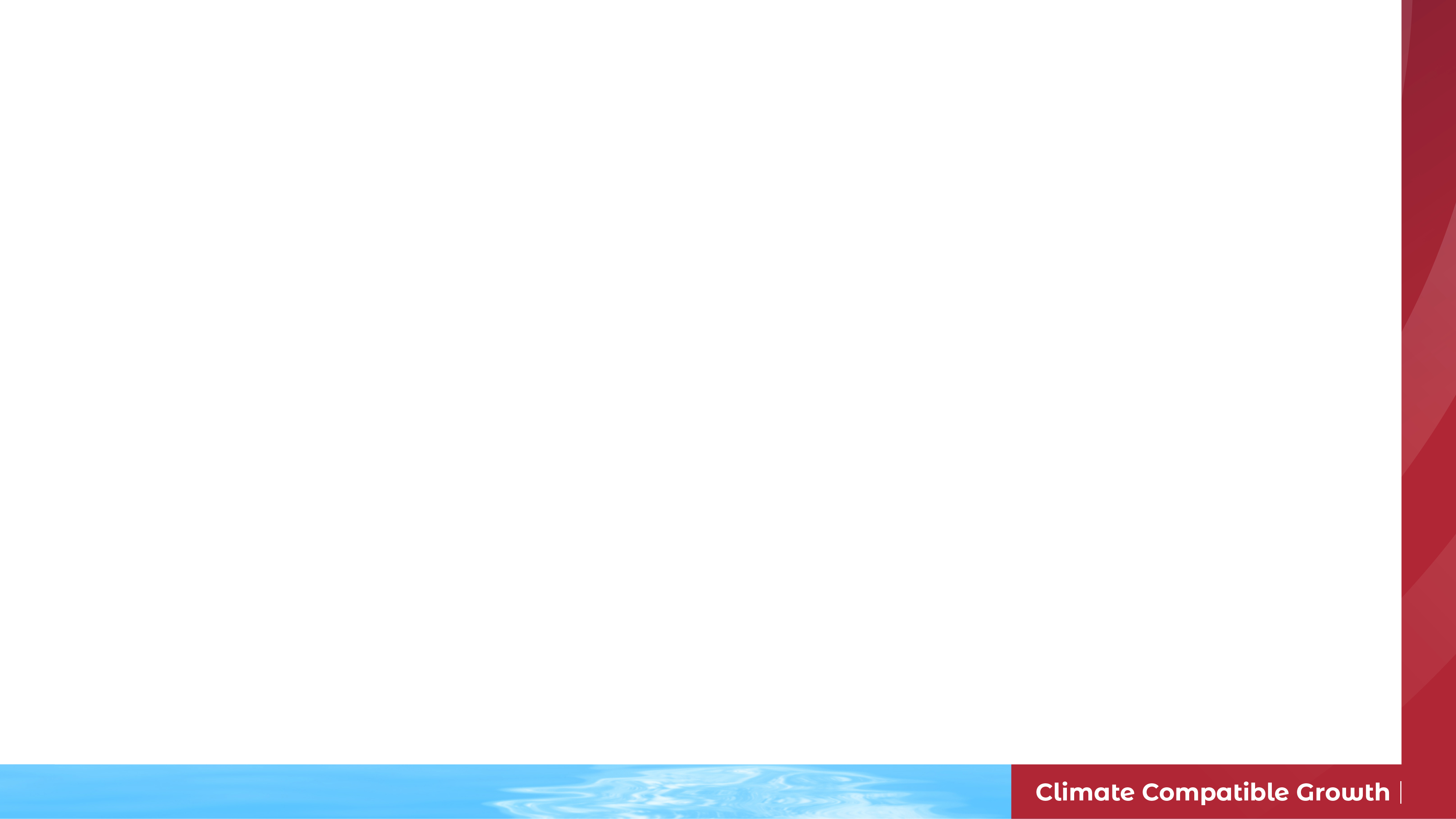 4.4 Banks and finance options
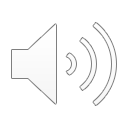 4.4.5 Equity Market
Equity capital is owner's contribution
The market where shares are issued and traded
Gives companies access to capital and investors a slice of ownership in a company
22
[Speaker Notes: Equity capital is owner's capital. That is, the capital contributed by the owner. At the initial stage, sources of equity include the promoter of the project, the Engineering, Procurement, and Construction (E.P.C) contractor, and buyers of the project output who want the project to happen. The role of equity capital, at the initial stages, is very important. It makes the project safer for lenders. 
At some stage, a project company can also raise capital by issuing shares in the stock market. The equity market, also known as the stock market, is the market where shares are issued by the owner of a company and traded. 
This process gives companies access to capital and gives investors a slice of ownership in a company. However, it involves the dilution the ownership, and significant amount of costs and complexities. 
The higher the equity, the higher the risk borne by the sponsors. This means less risk for lenders, and thus the lending cost can be reduced. However, it has a negative impact on the sponsors' I.R.R. 
The next lecture will tackle these issues further.]
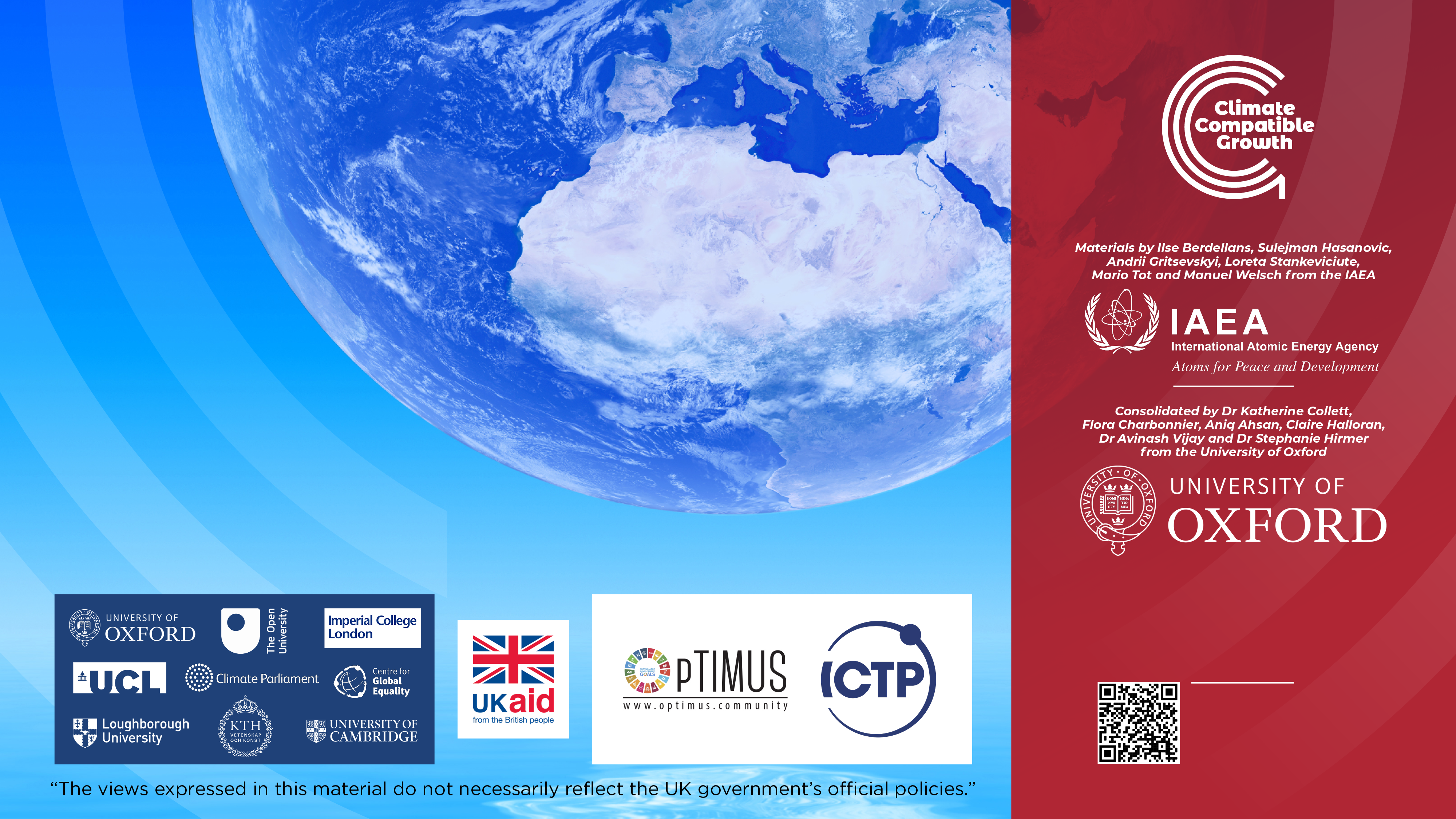 Money A., Fanaian S. Pop M., Berdellans I., Hasanovic S., Gritsevskyi A, Stankeviciute L.,Tot M., Welsch M., Tan N., 2021. Lecture 4: Project Evaluation and Sources of Financing, FinPlan. Release Version 1.0. [online presentation]. Climate Compatible Growth Programme and International Atomic Energy Agency.
Take Quiz
CCG courses (this will take you to the website link http://www.ClimateCompatibleGrowth.com/teachingmaterials)